Metadata
Title: CSG Medicaid Policy Academies Presentation.

Purpose: Serve as a training on why randomize and how to randomize within Medicaid for CSG Medicaid Policy Academies.

Date created: 2024-07-22.
Created by: Anisha Sehgal.
Last edited on: 2024-08-12.
Last edited by: Alejandro Noriega.
Notes/guidelines: Based on CT Medicaid training created by Jesse Gubb and Cordelia Kwon 2022-01-17.
1
Increasing the Effectiveness of Medicaid Programs through Rigorous Evaluation
Vincent Quan 
Co-Executive Director
J-PAL North America at MIT
[Speaker Notes: Good morning, everyone.
My name is Vincent Quan, and I’m the Co-Executive Director of J-PAL North America, a research center at MIT that works to identify effective solutions to poverty.
First of all, I wanted to thank CSG for giving me an opportunity to speak today. Today, I’m very excited to give an introductory presentation on how we can improve the effectiveness of state Medicaid programs through the use of rigorous evaluation.]
Poverty is a pressing, complex challenge.
[Speaker Notes: Poverty is a pressing, complex challenge.]
Many policies and programs seek to provide opportunities to improve the wellbeing of people in the United States.
 
We often don’t know what is actually effective.
[Speaker Notes: While many policies and programs seek to provide opportunities to improve the wellbeing of people experiencing poverty in the US, we often don’t know what is actually effective. 

This means that we often don't know if public dollars are being spent on programs that are making a difference. And more importantly, we don't know if programs are ultimately helping the people they intend to.]
J-PAL’s mission is to reduce poverty by ensuring that policy is informed by scientific evidence
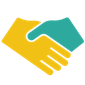 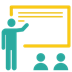 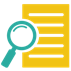 5
5
[Speaker Notes: But let me start by briefly introducing J-PAL North America.
We are one of seven regional offices of the Abdul Latif Jameel Poverty Action Lab, a global research center based at MIT.
Our mission is to reduce poverty by ensuring that policy is informed by scientific evidence.
And we advance this mission through a combination of:]
J-PAL’s mission is to reduce poverty by ensuring that policy is informed by scientific evidence
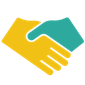 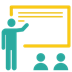 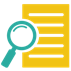 ResearchWe fund and run randomized evaluations across major policy areas to identify effective ways to help people experiencing poverty.
6
6
[Speaker Notes: One: Research, 
We fund and run randomized evaluations to identify the most effective ways to improve the wellbeing of people experiencing poverty.]
J-PAL’s mission is to reduce poverty by ensuring that policy is informed by scientific evidence
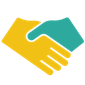 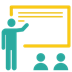 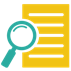 ResearchWe fund and run randomized evaluations across major policy areas to identify effective ways to help people experiencing poverty.
Policy outreachWe synthesize research results and build partnerships to inform decision-making and scale-up of proven programs.
7
7
[Speaker Notes: Two: We synthesize research results and build partnerships to inform decision-making and scale-up proven program]
J-PAL’s mission is to reduce poverty by ensuring that policy is informed by scientific evidence
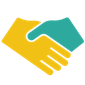 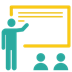 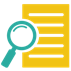 ResearchWe fund and run randomized evaluations across major policy areas to identify effective ways to help people experiencing poverty.
Policy outreachWe synthesize research results and build partnerships to inform decision-making and scale-up of proven programs.
Capacity building We lead evaluation trainings to build the capacity of organizations to generate and use evidence.
8
8
[Speaker Notes: And three: We lead evaluation trainings to help organizations produce and apply evidence.]
Anchored by a global network of researchers
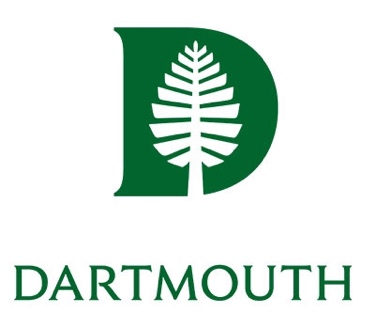 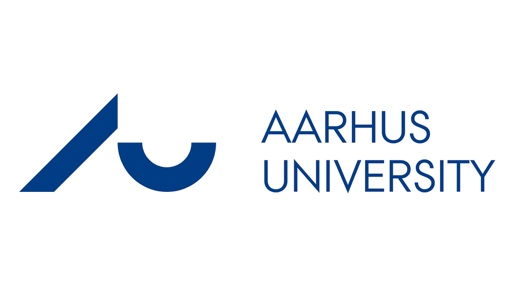 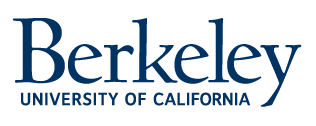 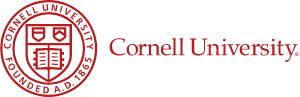 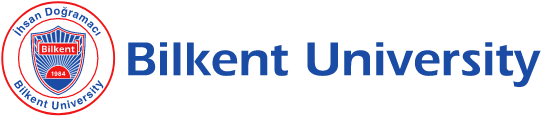 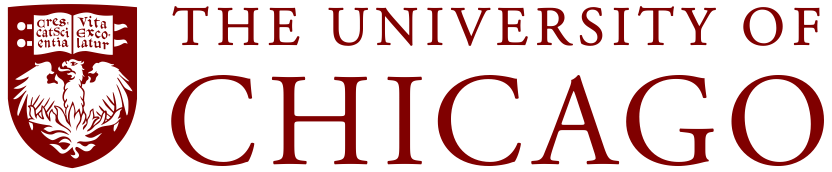 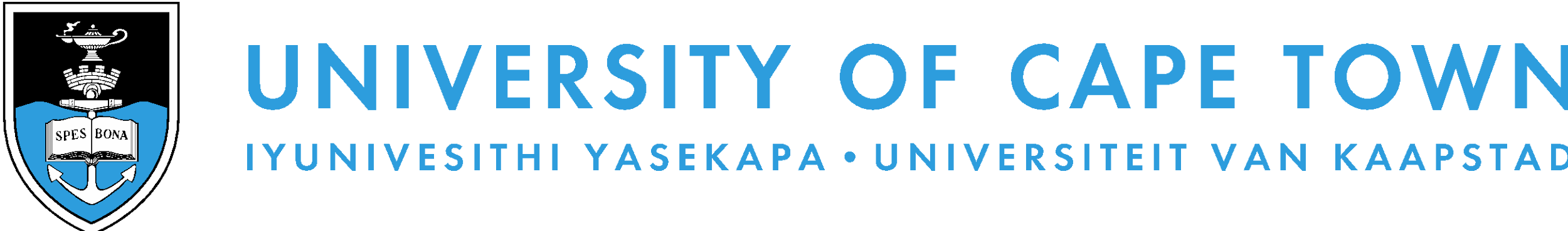 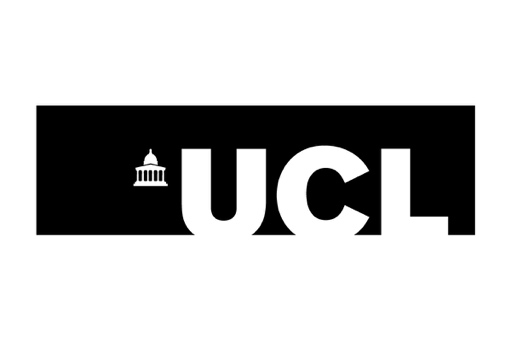 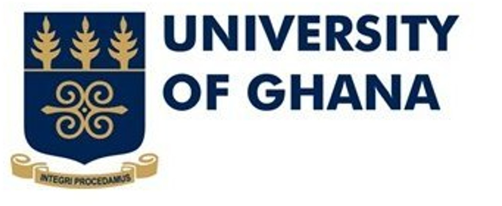 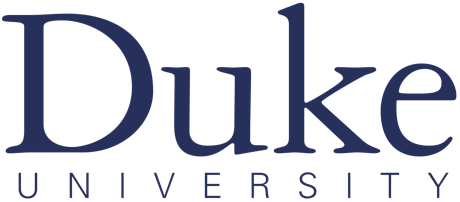 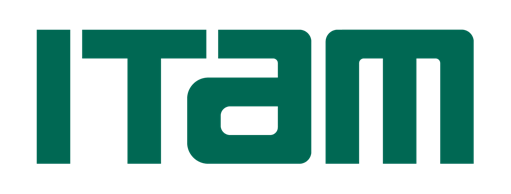 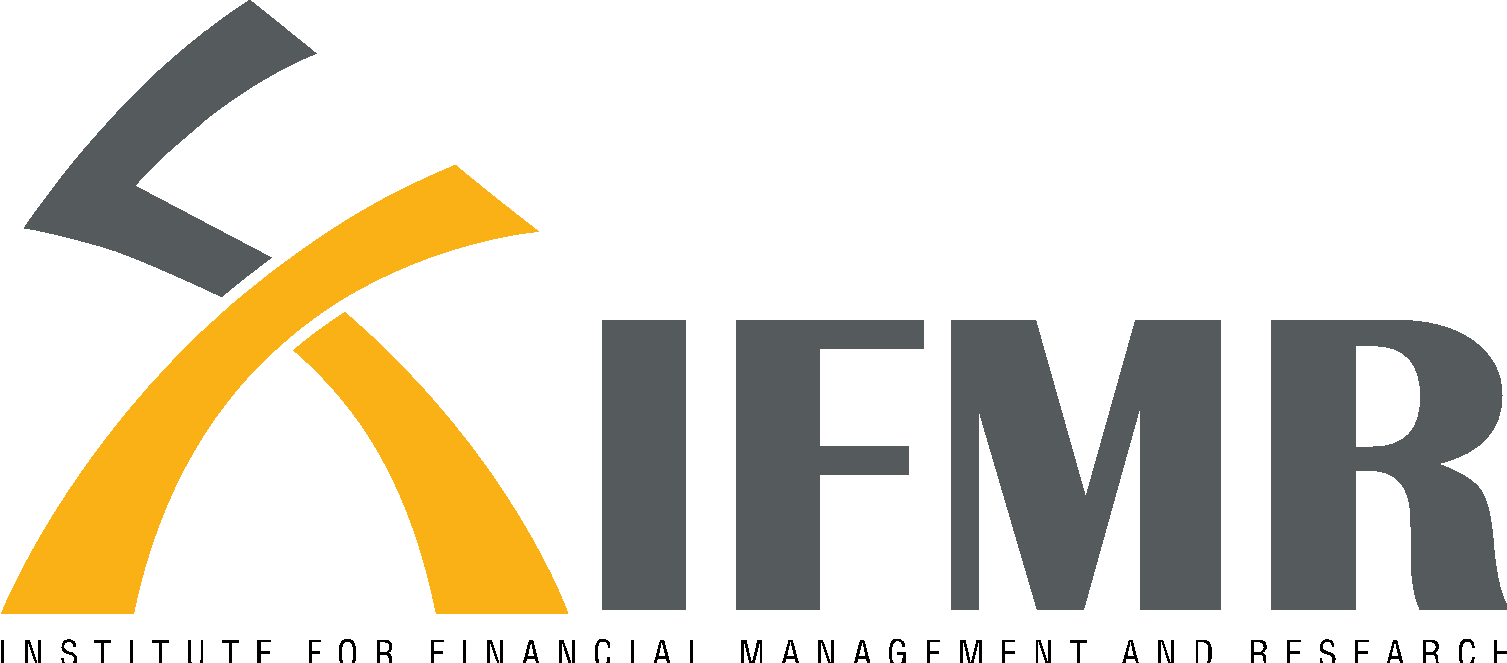 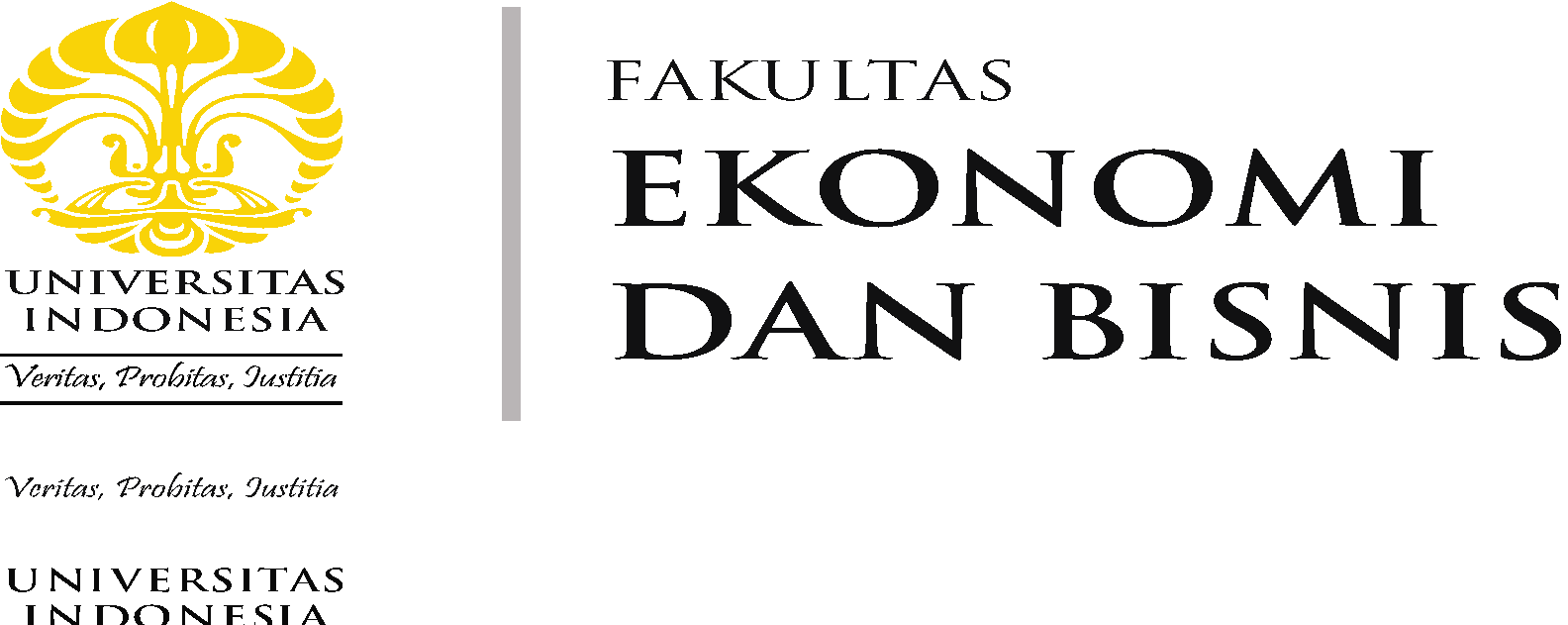 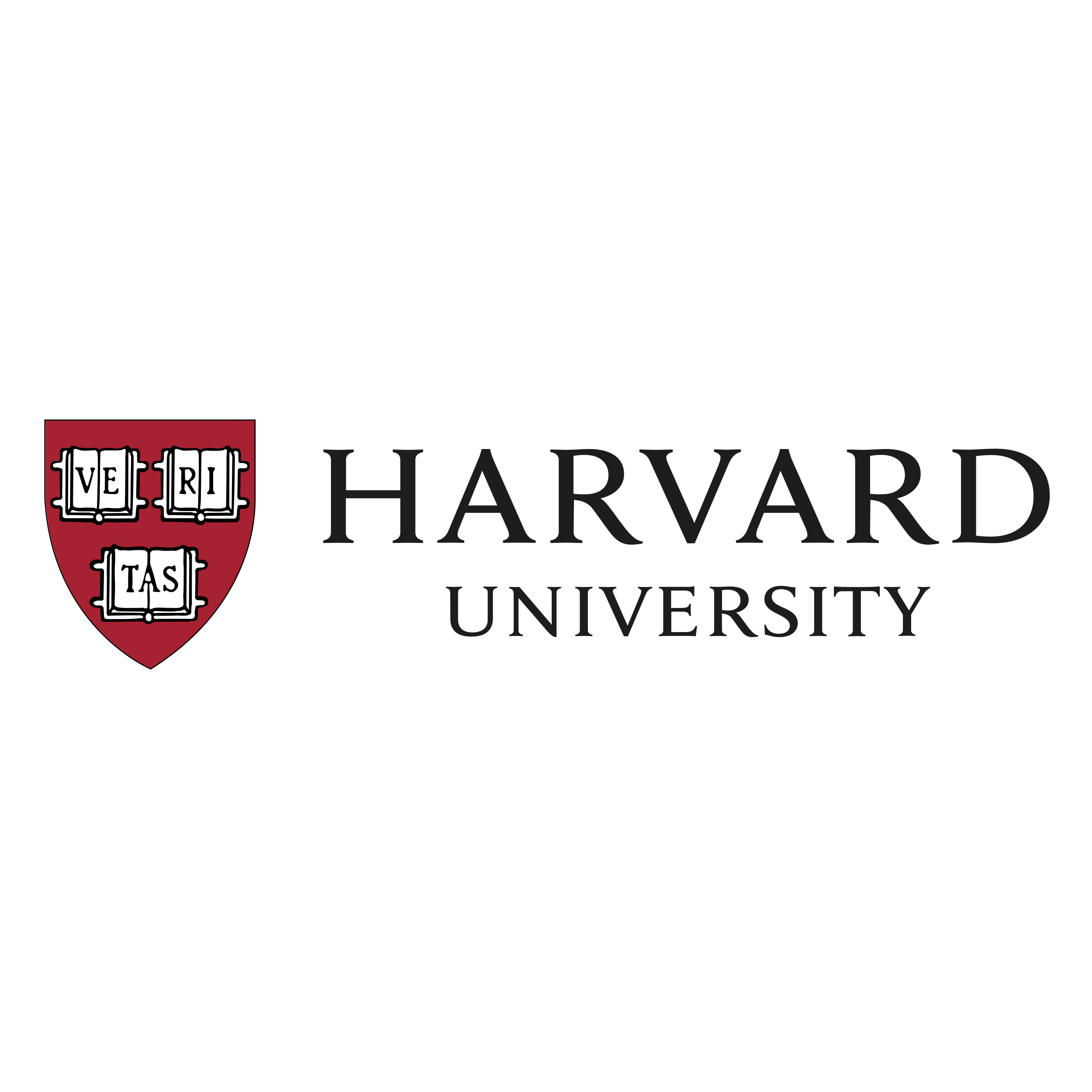 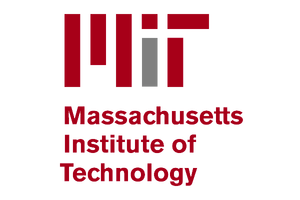 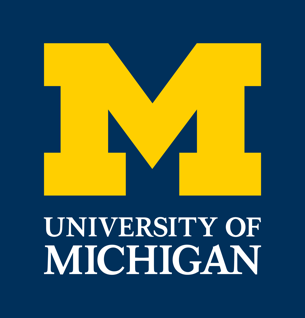 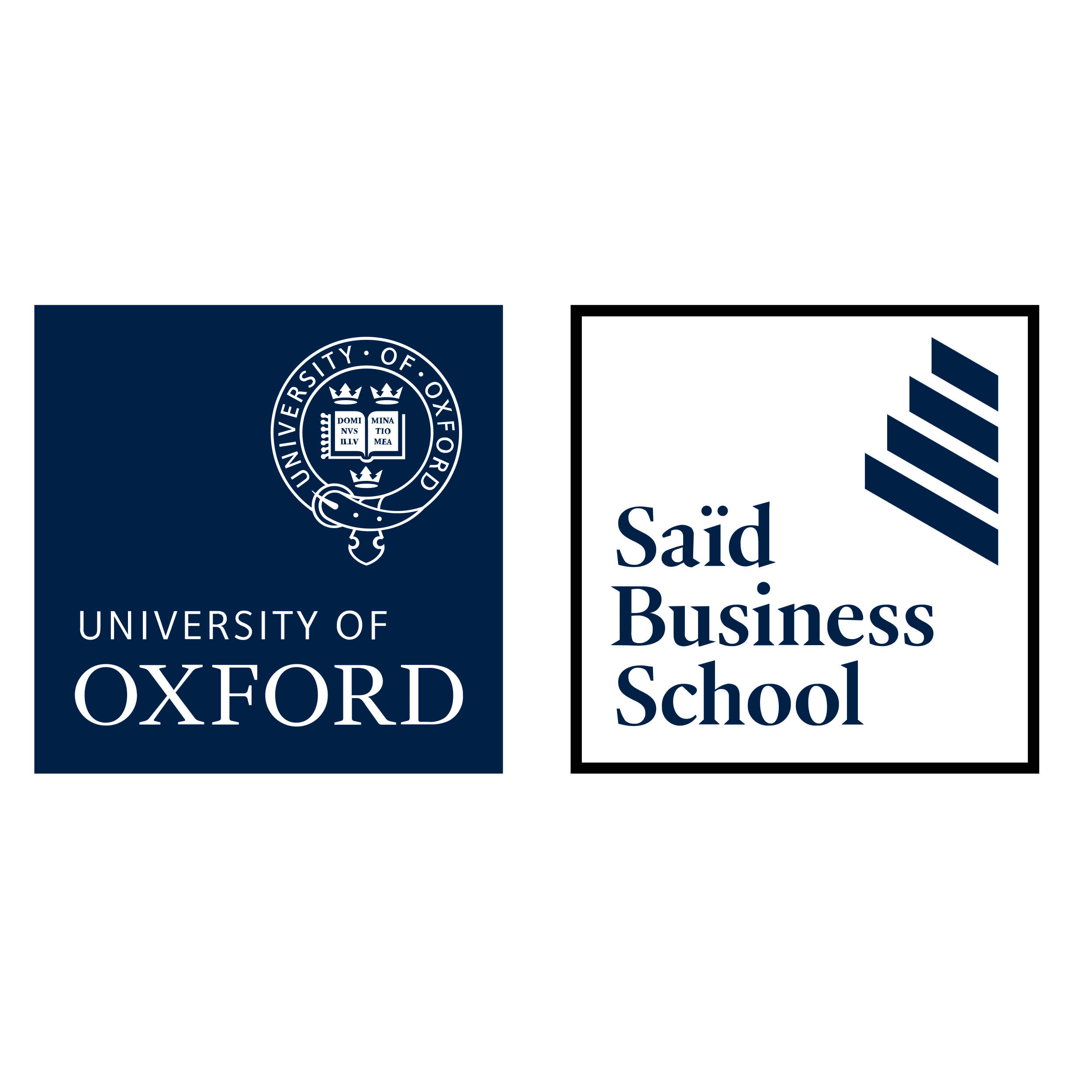 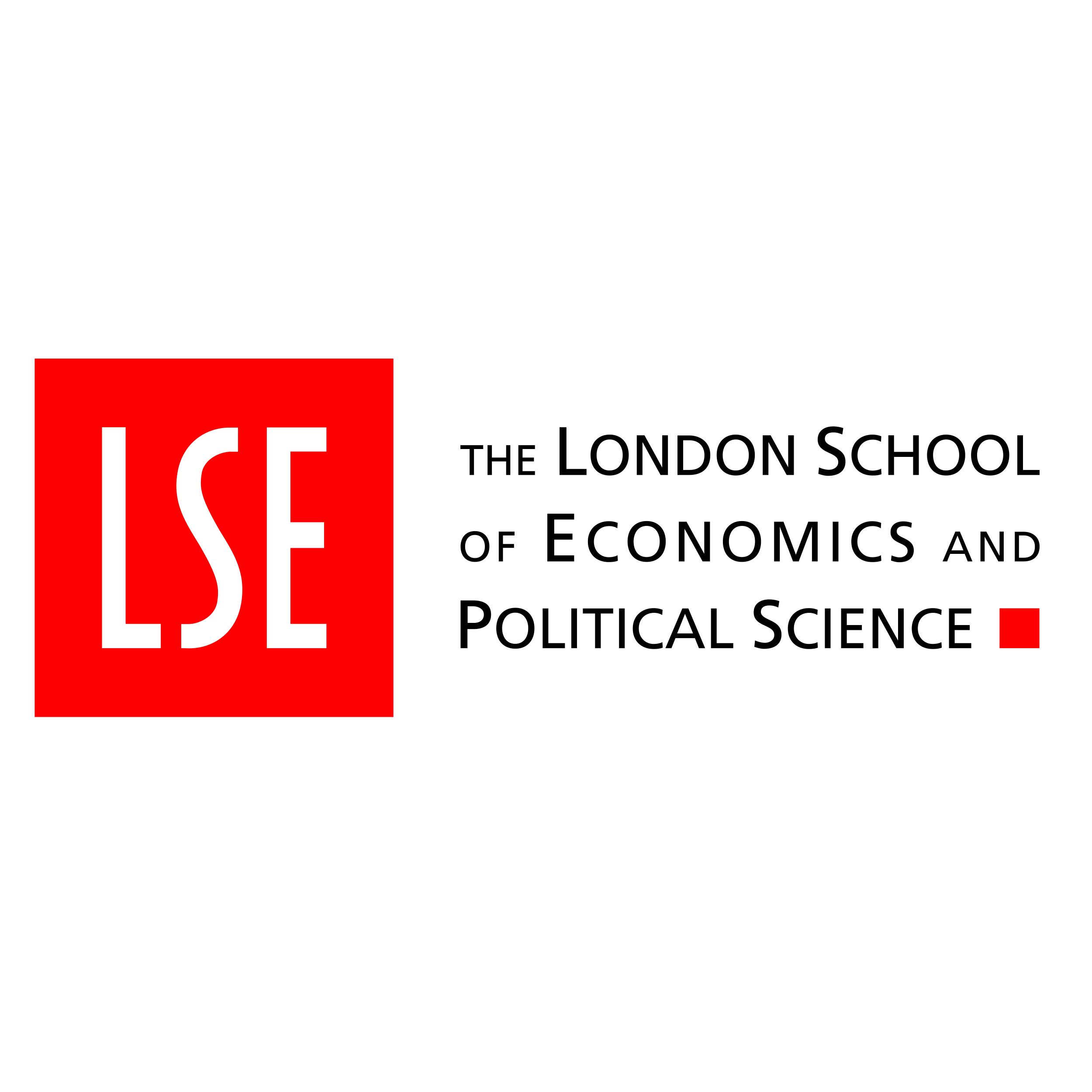 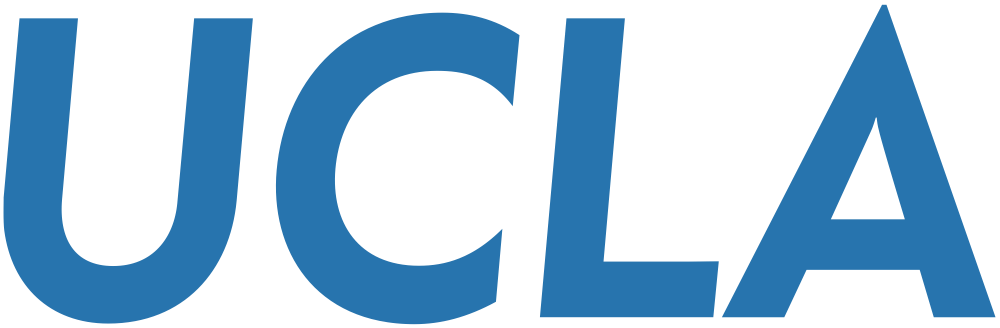 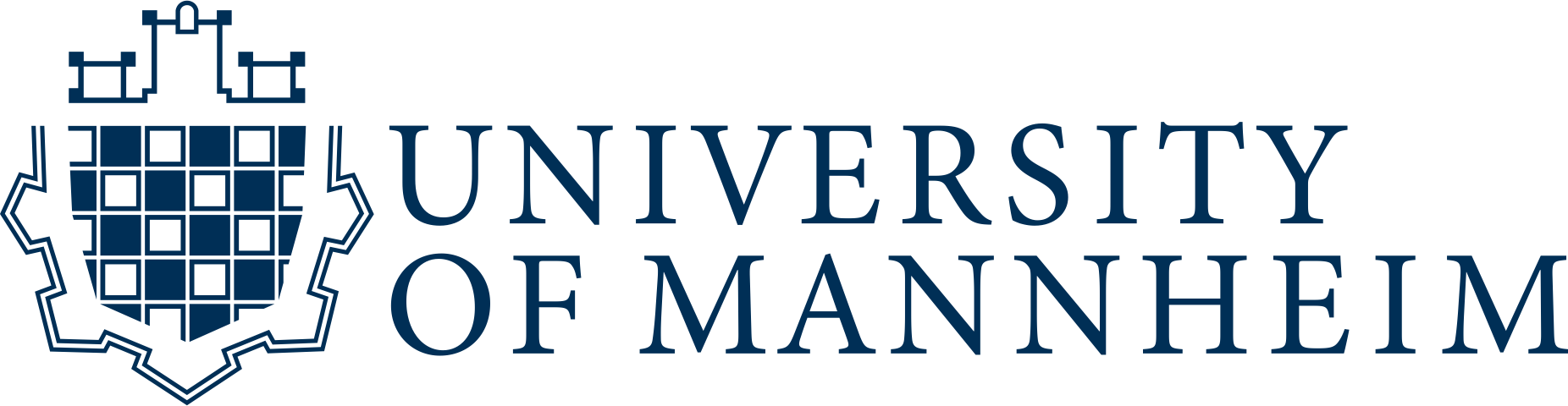 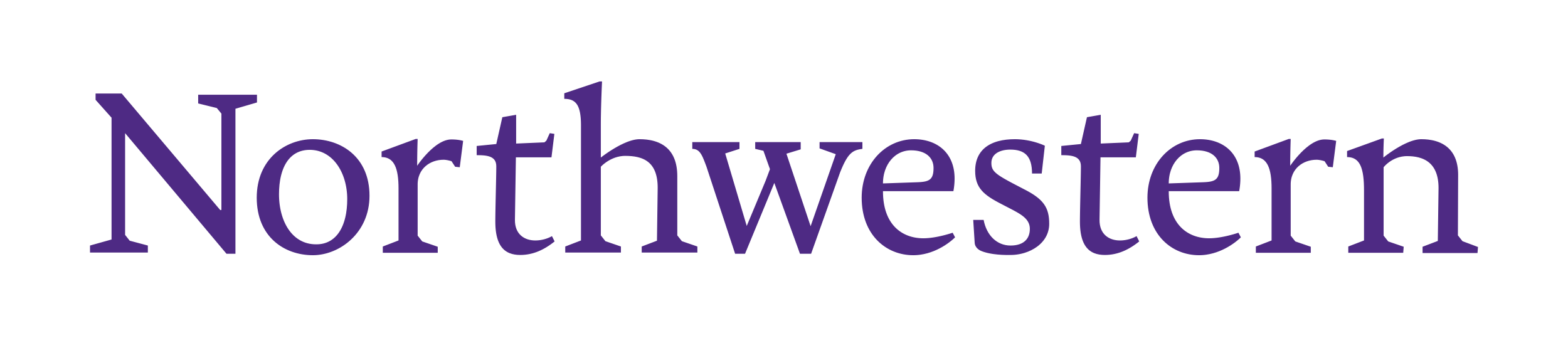 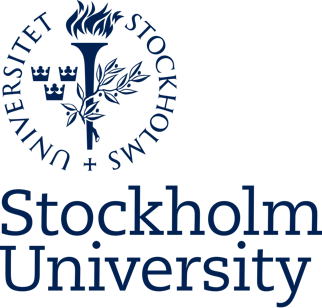 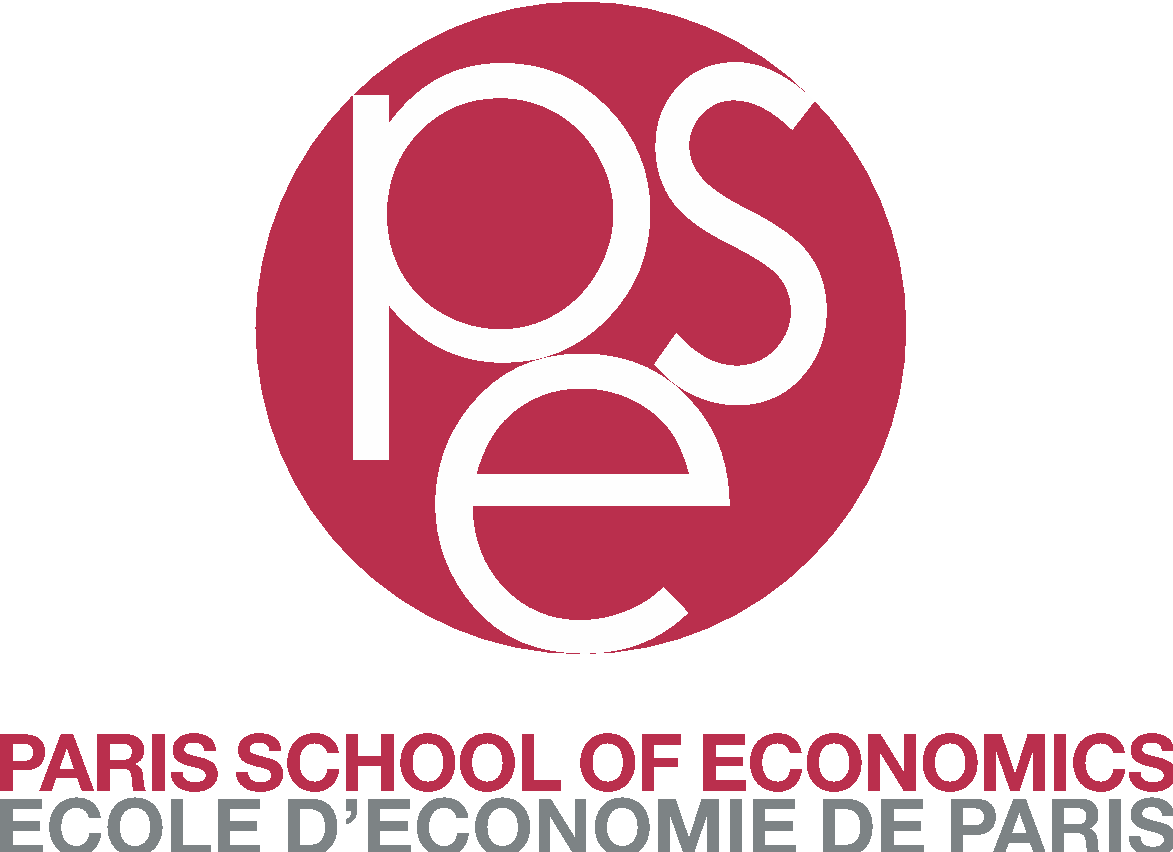 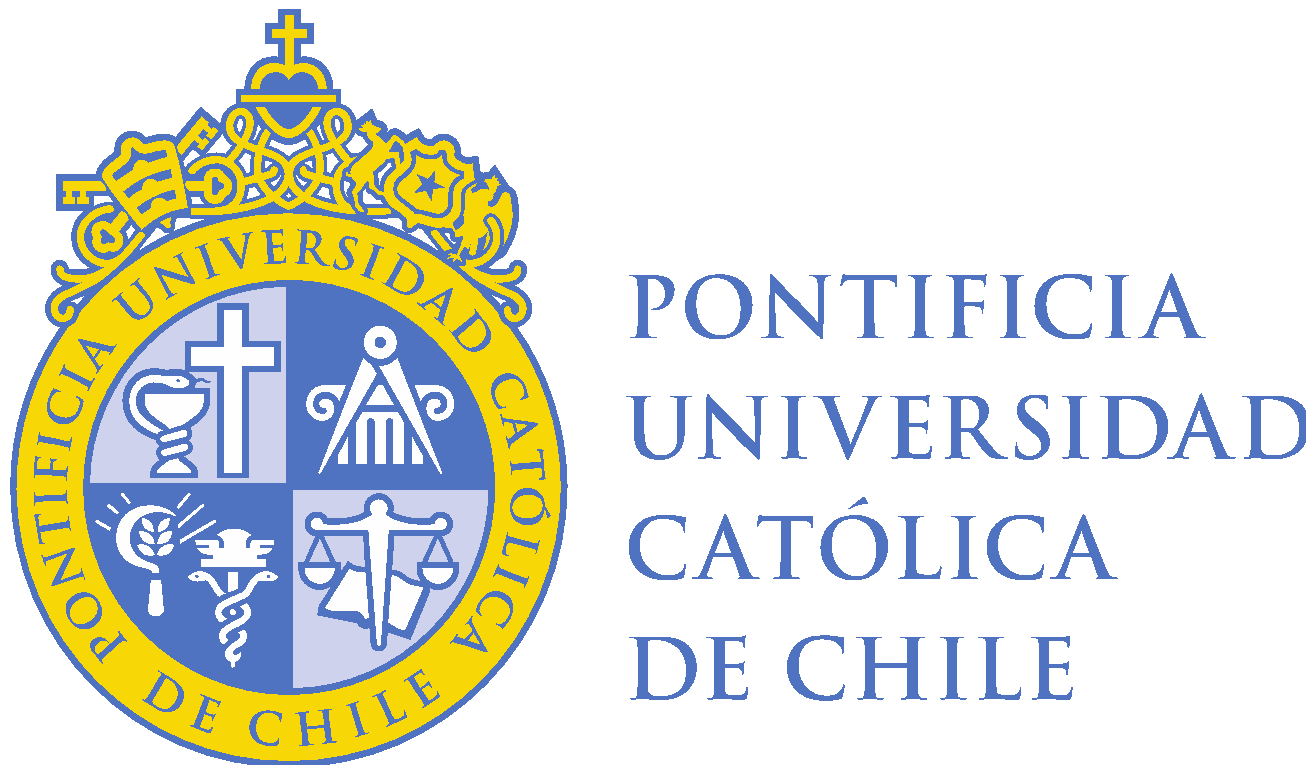 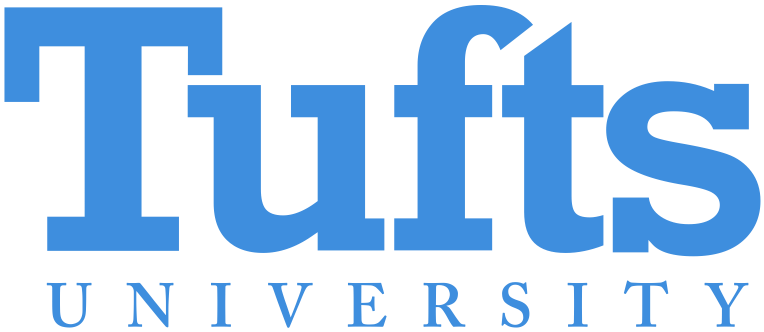 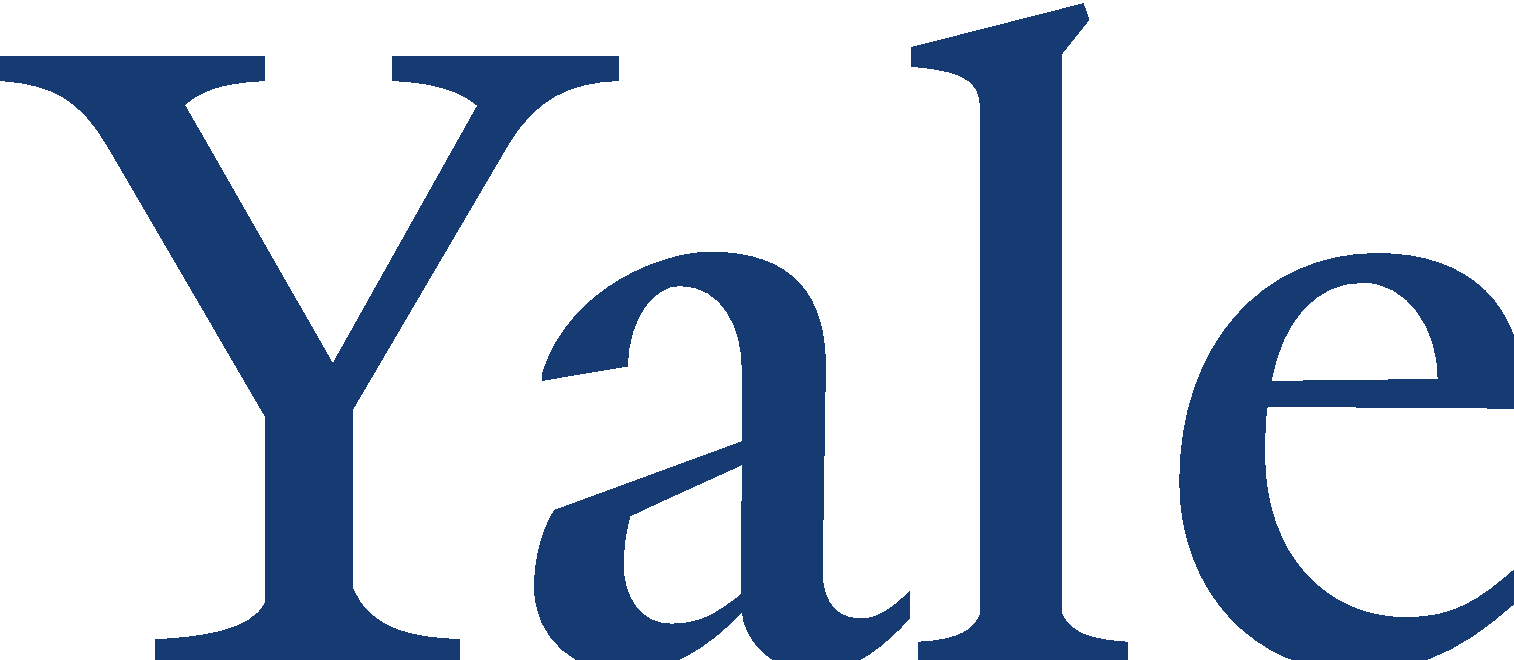 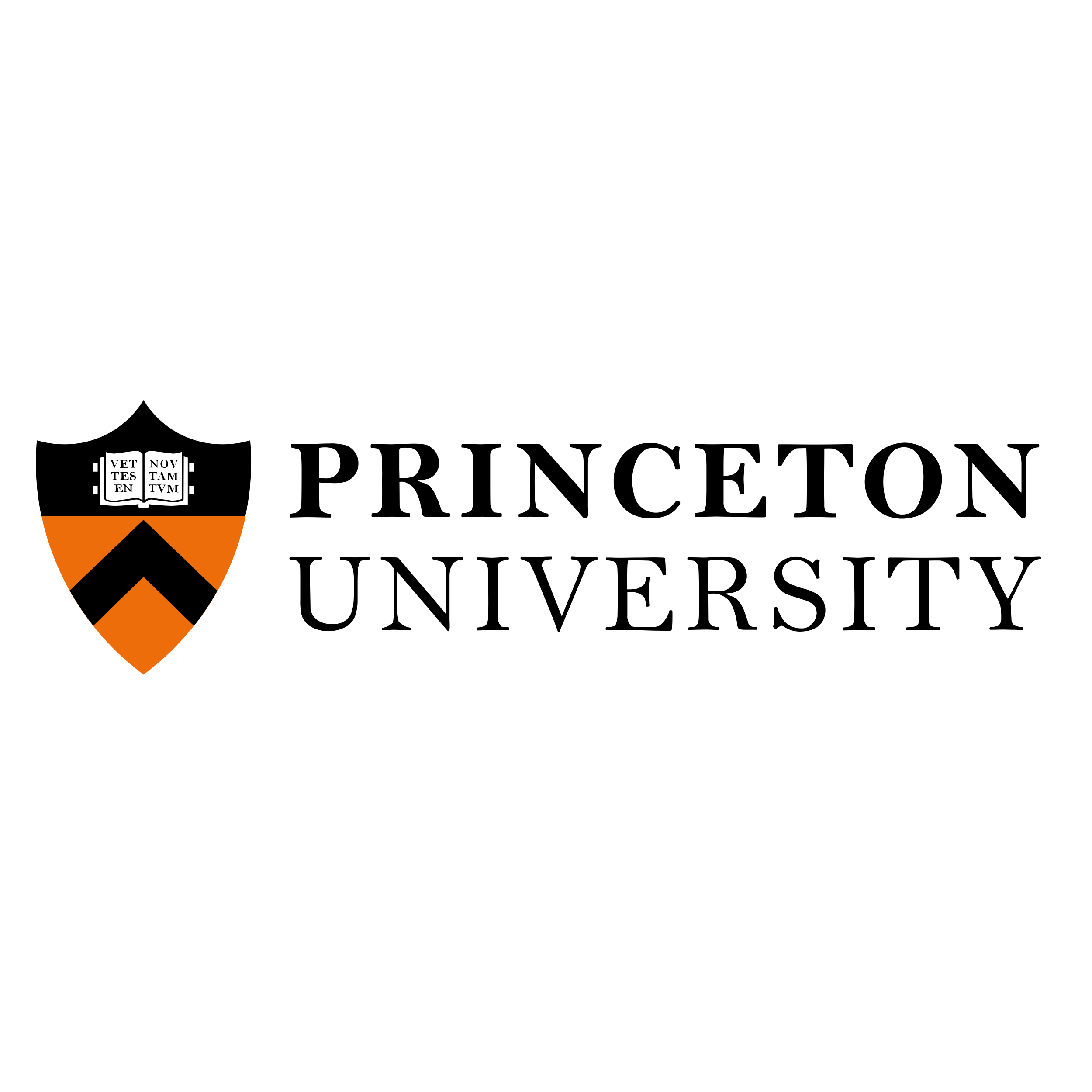 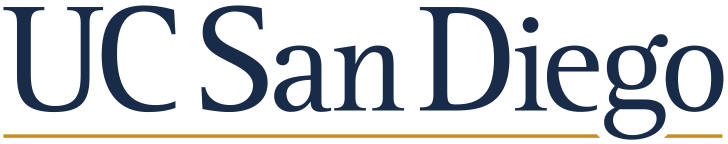 9
[Speaker Notes: With an academic network of more more than 900 researchers based at over 90 leading universities around the world]
Global knowledge: 2,300+ randomized evaluations in more than 95 countries
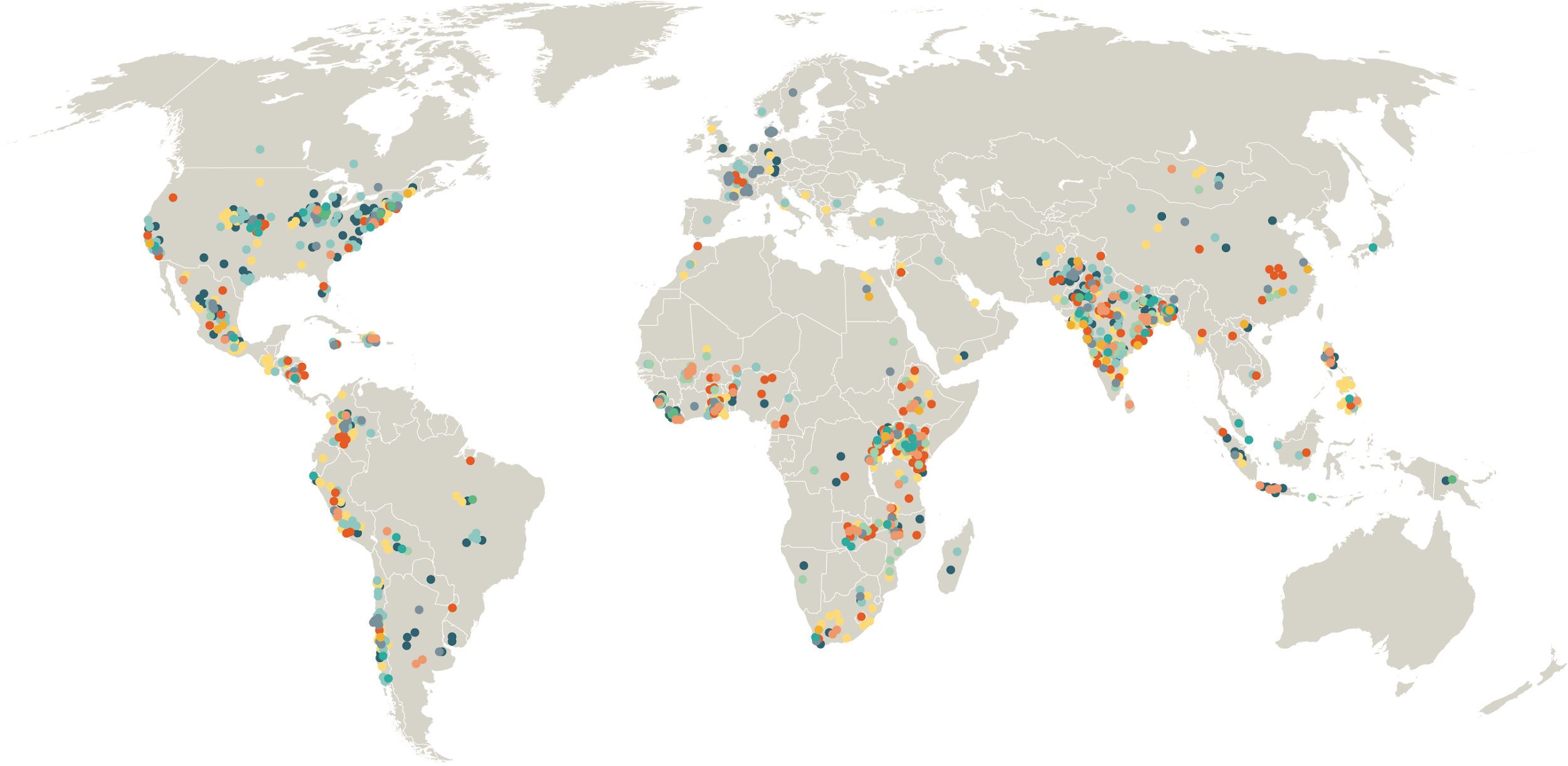 Agriculture
Crime, Violence, & Conflict
Education
Environment & Energy
Finance
Firms
Gender
Health
Labor Markets
Political Economy & Governance
Social Protection
10
[Speaker Notes: Our network of affiliated researchers has carried out more than 2,300 randomized evaluations around the world.]
Nearly 200 randomized evaluations in the United States
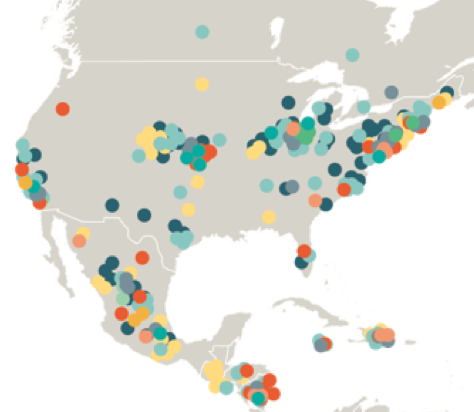 Agriculture
Crime, Violence, & Conflict
Education
Environment & Energy
Finance
Firms
Gender
Health
Labor Markets
Political Economy & Governance
[Speaker Notes: KEY MESSAGE 3 - J-PAL North America catalyzes policy-relevant randomized evaluations conducted by our network of world-class researchers.

Our network of affiliated professors has generated 260 ongoing and completed randomized evaluations on important and understudied issues related to poverty  in North America.]
US Health Care Delivery Initiative
Generates rigorous evidence of strategies to improve the quality and value of health care delivery

Builds partnerships between leading researchers, policymakers, and practitioners to test the effectiveness of promising health care policies and programs.
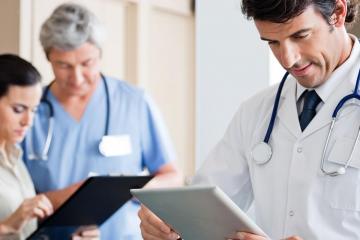 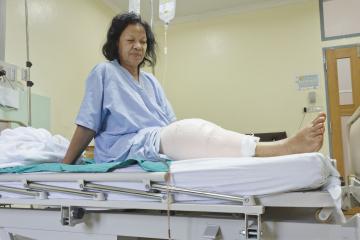 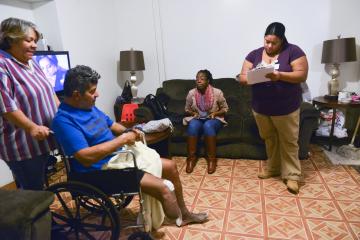 12
Learning objectives
1
The value of evaluation and randomization
2
Randomized evaluations in health care delivery
3
Achieving Medicaid Goals Through Test And Learn
13
[Speaker Notes: First: We’ll explore the value of impact evaluations in general 
and the specific benefits of randomization.
Two: I’ll share examples where randomized evaluations are currently being used to inform decision-making in health care delivery.
And three: We’ll introduce how a “test and learn” approach is helping Medicaid agencies improve their programs.]
What is an impact evaluation?
What is an impact evaluation?

An evaluation focused on measuring a program’s effect on specific outcomes
What can impact evaluations do?
16
[Speaker Notes: But why do we evaluate programs? 
What can impact evaluations actually do?]
What can impact evaluations do?
Understand what works
They might surprise us!
17
[Speaker Notes: Well, they can help us understand outcomes.
Sometimes with surprising results]
What can impact evaluations do?
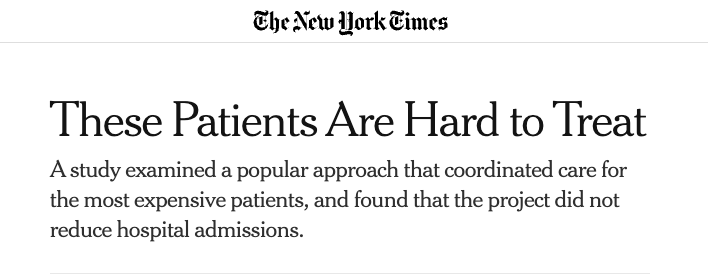 Understand what works
They might surprise us!
18
[Speaker Notes: For example, as you know, super-utilizers are patients with complex needs who make up 5% of the population but account for 50% of annual health care spending.
At J-PAL we evaluated a program that identified these types of patients and assigned them to a multidisciplinary team of nurses,  social workers, and health workers when they returned home.
Initially, we thought this approach would reduce costs and benefit this population.
However, after conducting a randomized evaluation, researchers found the program had no impact on patient outcomes, which was very surprising.]
What can impact evaluations do?
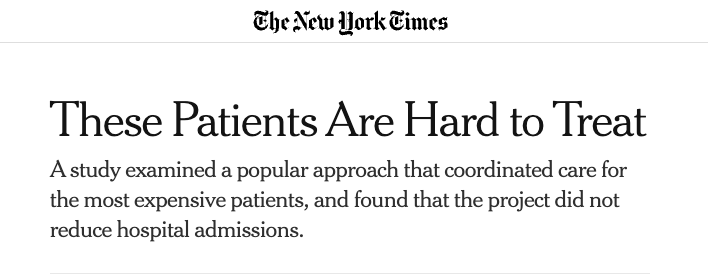 Understand what works
They might surprise us!
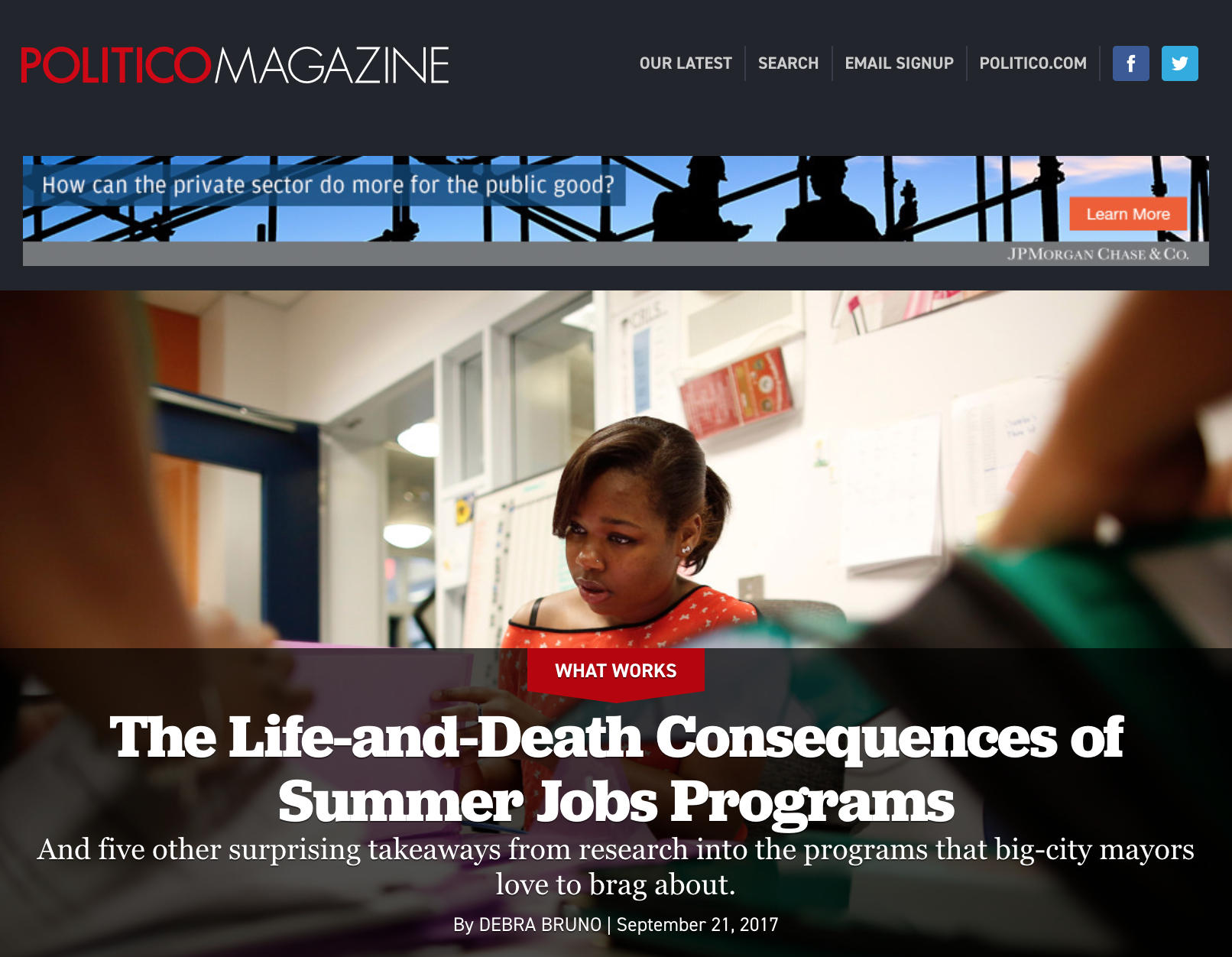 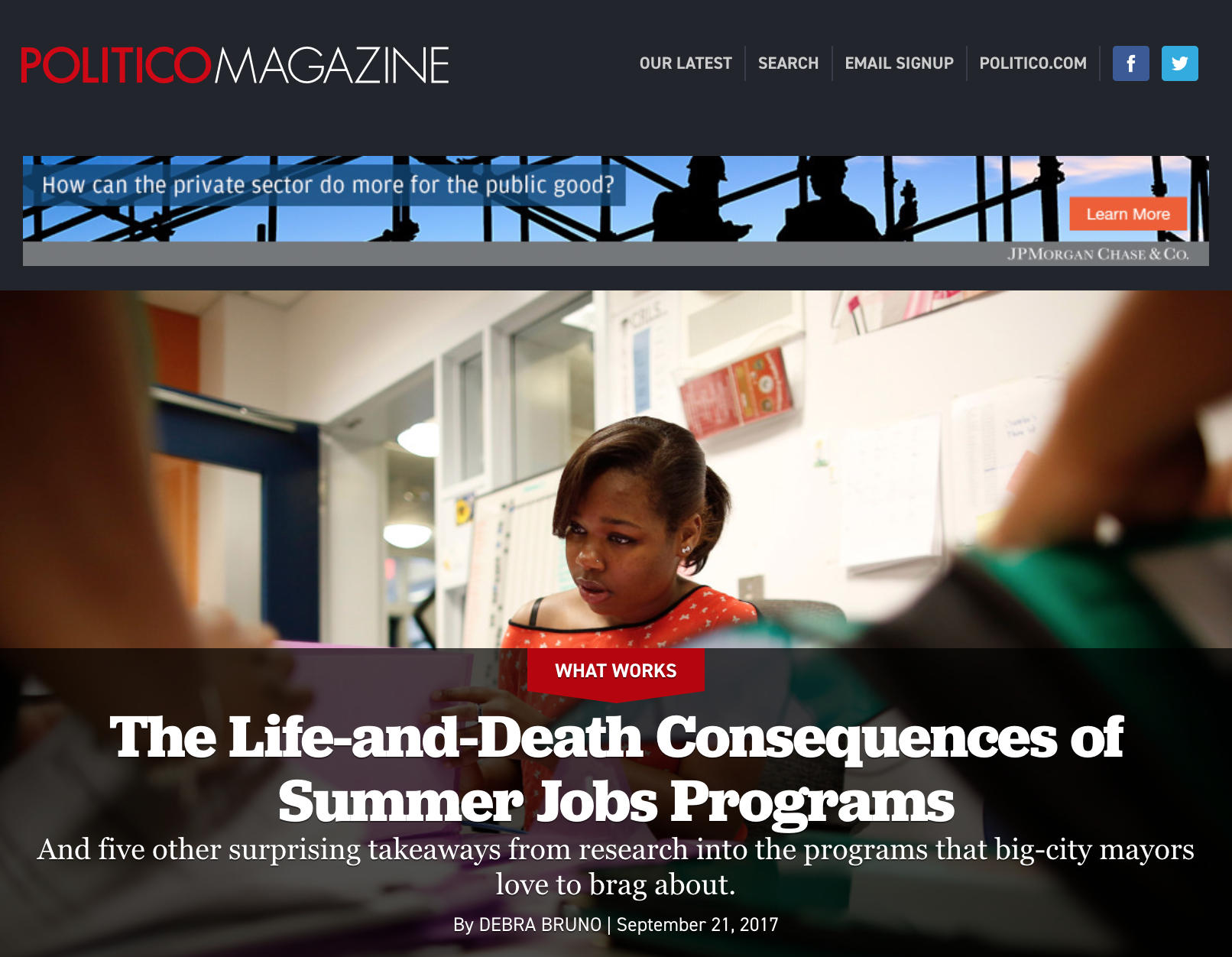 19
[Speaker Notes: But I’ll give you another example in the opposite direction:
Many local governments run summer jobs programs for teenagers.
Before I was familiar with the research, I would’ve assumed that the main impact of these programs was on youth employment.
And unsurprisingly, when some of our affiliated researchers evaluated these programs, they found that they did, in fact, boost earnings.
However, they also found something else:
Summer youth employment programs also had significant effects on public safety.
These programs didn't just boost income—they also reduced youth violence.. 
This is just one example of why impact evaluations are helpful
They can help decision-makers understand outcomes and update their assumptions.
But what else can impact evaluations do?]
What can impact evaluations do?
Understand outcomes
They might surprise us!
Inform policy and practice
20
[Speaker Notes: Well, they can also influence policy debates.]
What can impact evaluations do?
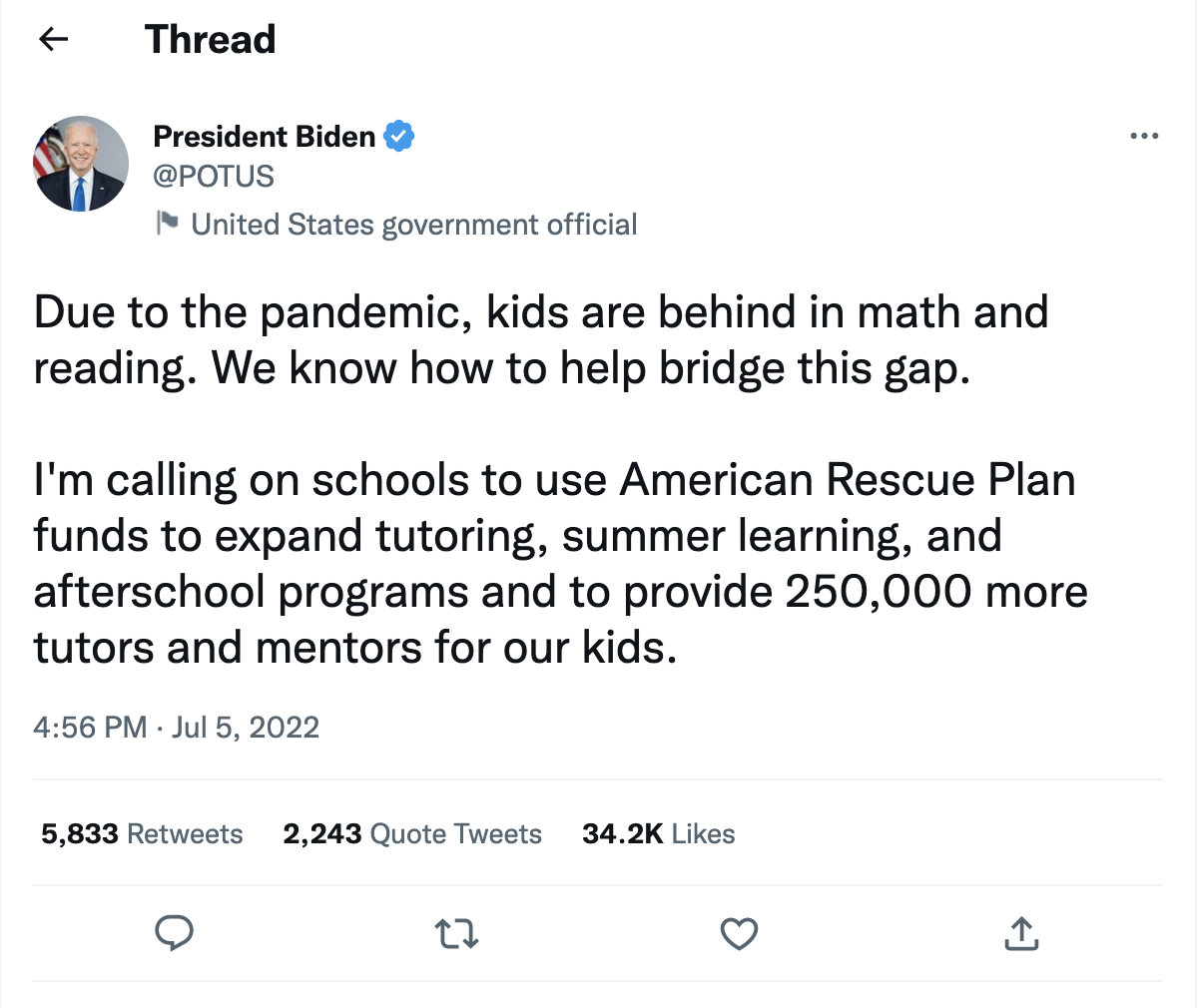 Understand outcomes
They might surprise us!
Inform policy and practice
21
[Speaker Notes: For example, at J-PAL we created a meta-analysis of tutoring programs and found that tutoring had consistent positive effects on student learning across nearly one hundred  randomized evaluations.
And over the past couple of years, this work has informed state and national conversations on the best ways to accelerate student learning.]
What can impact evaluations do?
Understand outcomes
They might surprise us!
Inform policy and practice
Test and Learn
22
[Speaker Notes: A third advantage of impact evaluations is that they allow us to test and learn.]
What can impact evaluations do?
Understand outcomes
They might surprise us!
Inform policy and practice
Test and Learn
Design
Test
Iteration
Learn
23
[Speaker Notes: Randomized evaluations can be used in continuous cycles of innovation.
We can use evidence from RCTs to evaluate different solutions and pinpoint the most effective strategies for improving health outcomes.
Program staff can then make small adjustments, continuously incorporating the most effective elements to maximize impact.]
Measuring impact
24
[Speaker Notes: We keep talking about impact, but what does it actually mean to measure a program’s impact?]
Measuring impact
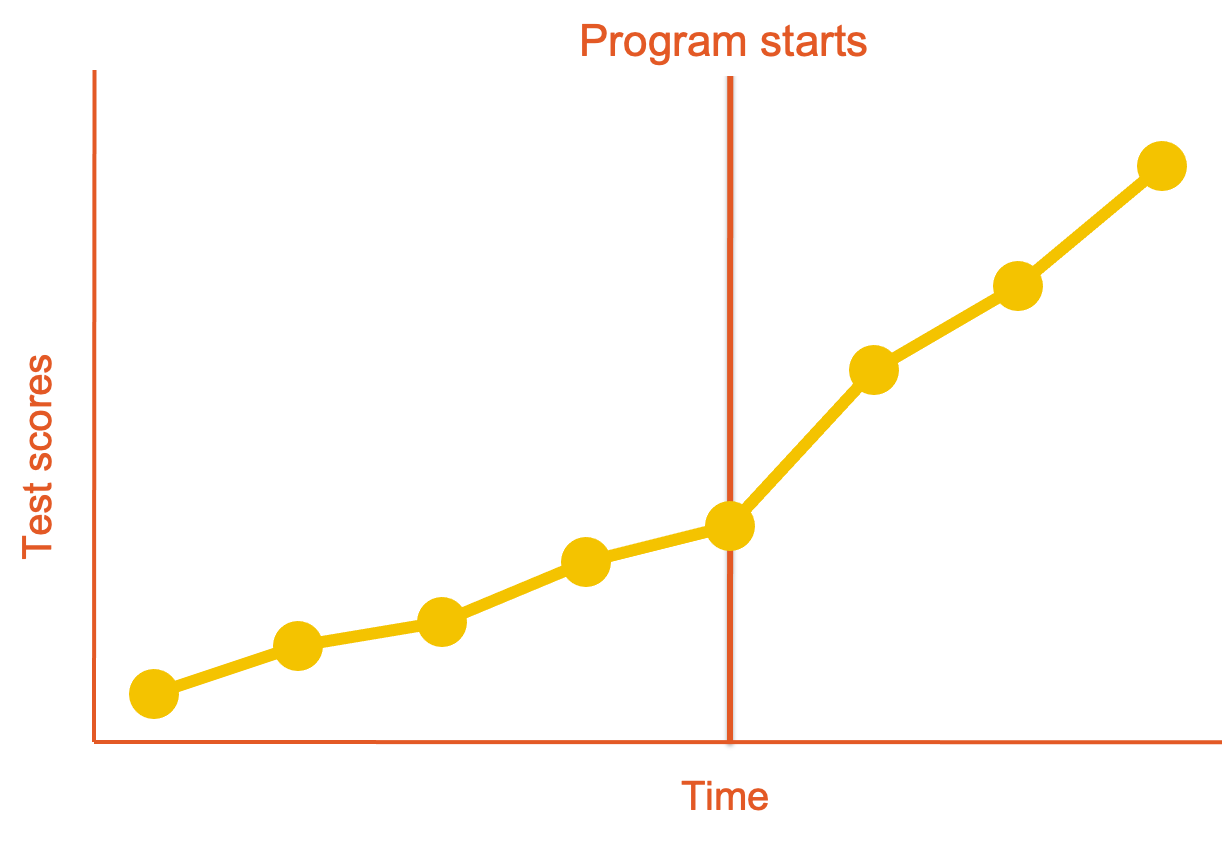 Health Outcomes
Time
25
[Speaker Notes: Imagine we want to evaluate a program that provides food and diabetes education to people with diabetes and food insecurity.
So if we look at this graph…
We have time on the horizontal axis. 
And health outcomes on the vertical axis.
If we look at the yellow line, we can see that over time health outcomes are going up.]
Measuring impact
Food as Medicine
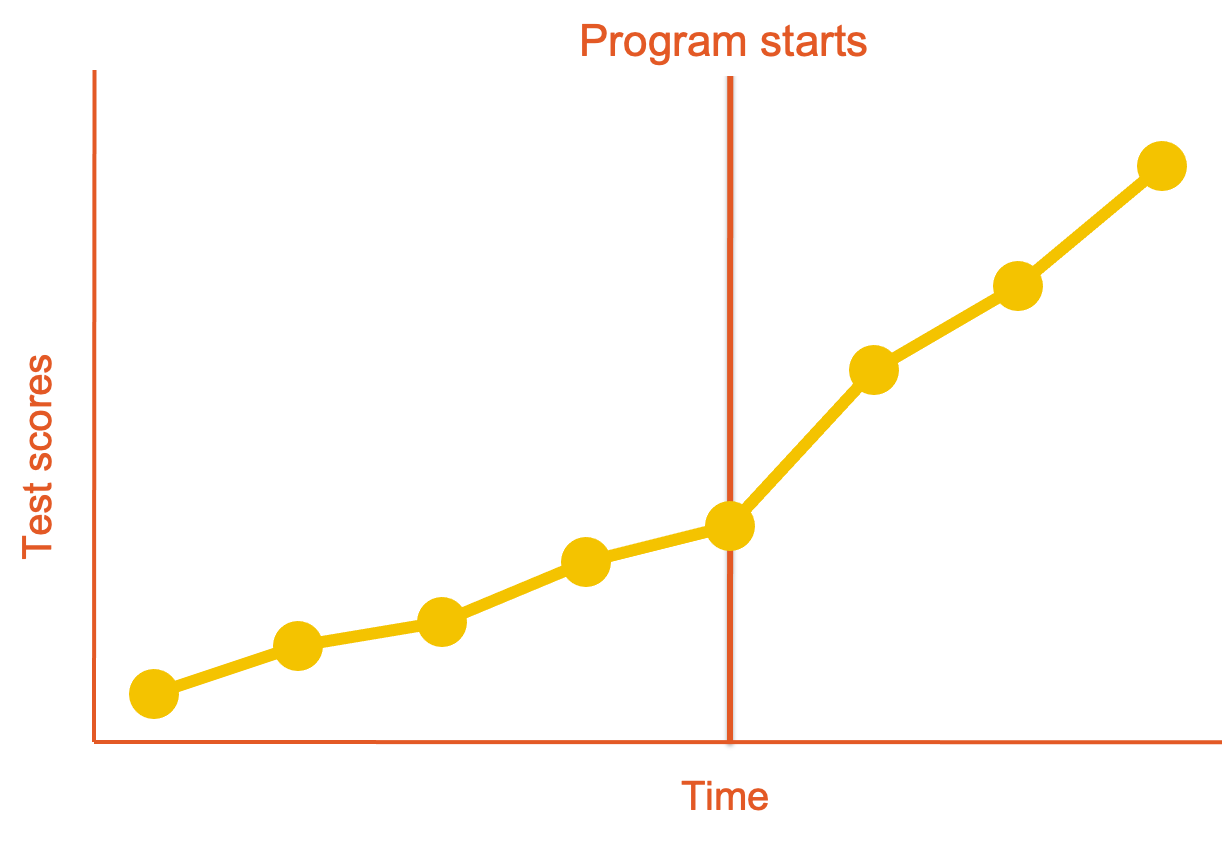 Health Outcomes
Time
26
[Speaker Notes: When we add the program to the graph, you’ll notice that health outcomes start improving at a faster rate after it’s introduced.]
Measuring impact
Food as Medicine
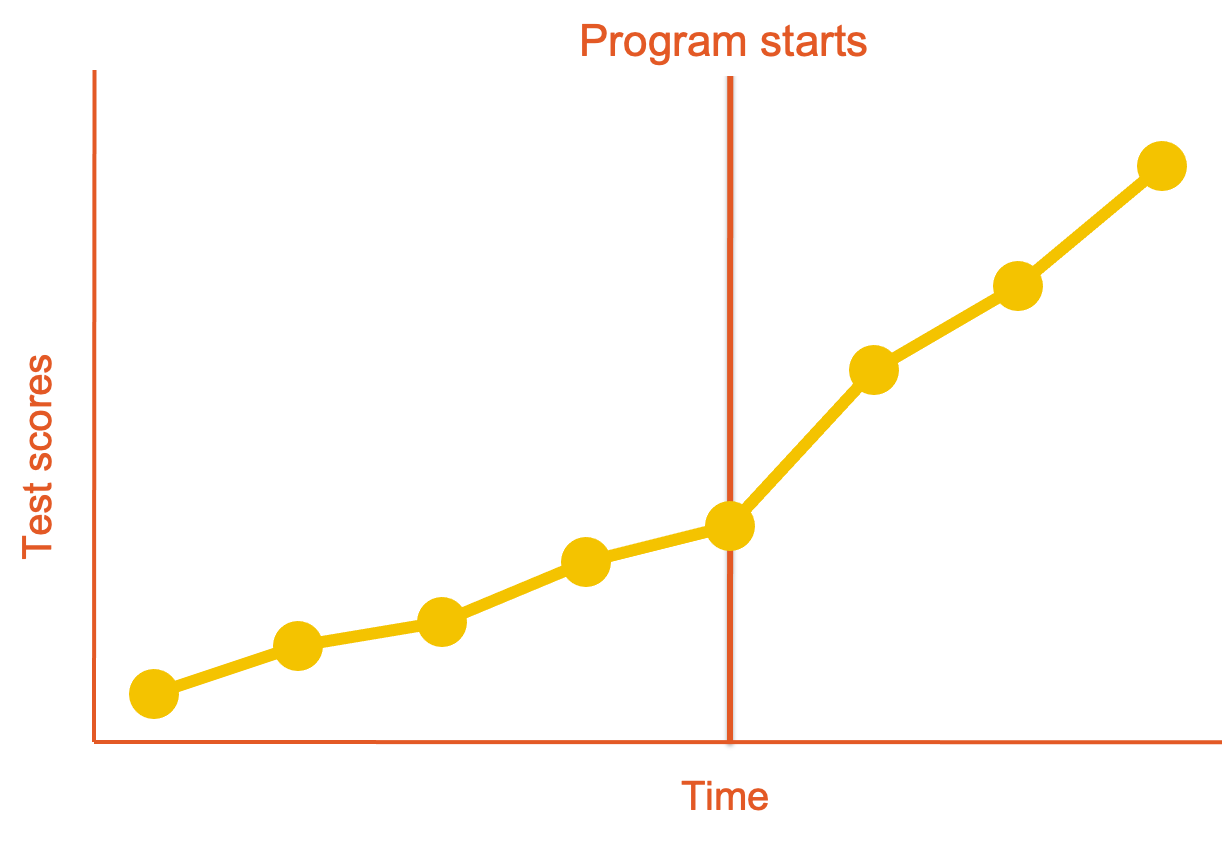 Health Outcomes
Time
A) Increase		B) Decrease		C) No Impact	D) Inconclusive
27
[Speaker Notes: So, just based on this graph, what can we say about the program’s impact?
Did food and diabetes education cause health outcomes to improve? 
Did health outcomes increase? 
Decrease? 
Have no impact? 
Or is it inconclusive?

Can someone tell me why?]
Measuring impact
Food as Medicine
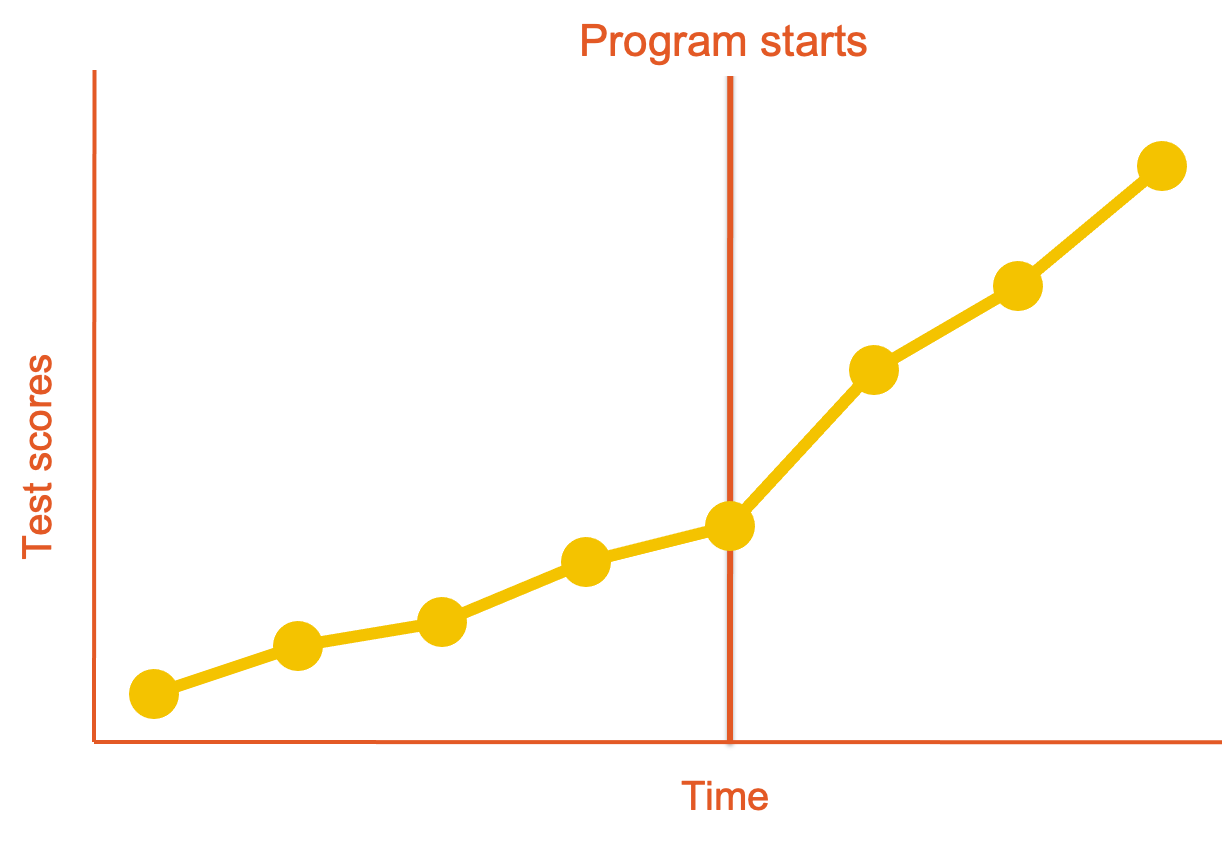 Health Outcomes
Time
A) Increase		B) Decrease		C) No Impact	D) Inconclusive
28
[Speaker Notes: Well, the correct answer is that, based on the graph alone, it’s inconclusive. 
Why? 
Because we don’t have anything to compare it to.]
Measuring impact
Impact is defined as a comparison between:
What actually happened and what would have happened, had the program not been introduced (i.e., the “counterfactual”).
Food as Medicine
Food as Medicine
Health Outcomes
Health Outcomes
Time
Time
29
[Speaker Notes: When we talk about measuring impact, we’re actually asking how the outcomes we observe compare to what would have happened if the program hadn’t been implemented.
We call this alternate reality the “counterfactual.”]
Measuring impact
Impact is defined as a comparison between:
What actually happened and what would have happened, had the program not been introduced (i.e., the “counterfactual”).
Food as Medicine
Food as Medicine
Impact
Health Outcomes
Health Outcomes
Counterfactual
Time
Time
30
[Speaker Notes: So if you see here on the bottom left,
The counterfactual is marked in teal
In this case, we can conclude that the program increased health outcomes.]
Measuring impact
Impact is defined as a comparison between:
What actually happened and what would have happened, had the program not been introduced (i.e., the “counterfactual”).
Counterfactual
Impact
Food as Medicine
Food as Medicine
Impact
Health Outcomes
Health Outcomes
Counterfactual
Time
Time
31
[Speaker Notes: However, if you look bottom right here
The the counterfactual  is actually higher than the yellow line, 
So, in this case food and diabetes education actually had a negative impact on health outcomes, compared to what would have happened in the absence of our program.
But the lesson here is that without the counterfactual  we can’t really know our program’s impact. There could be MANY OTHER FACTORS that lead to the results we are observing. For example, there might be another program that is happening simultaneously – e.g., a program that pays people to exercise or nutrition coaching.]
Counterfactual
The counterfactual represents the state of the world that program participants would have experienced in the absence of the program

Problem?
Counterfactual cannot be observed
32
[Speaker Notes: The challenge, however,is that we can’t observe the counterfactual directly.
We don’t live in two universes at once.]
Counterfactual
The counterfactual represents the state of the world that program participants would have experienced in the absence of the program

Problem?
Counterfactual cannot be observed.

Solution?
We need to “mimic” or construct the counterfactual.
33
[Speaker Notes: So what do we do? 
We try to mimic the counterfactual by constructing a comparison group.]
We figure out what works through randomized evaluations.
Program starts
Impact
Outcome
Time
[Speaker Notes: KEY MESSAGE 2 - Randomized evaluations can provide the clearest answers on what reduces poverty.


In the field of impact evaluation, the most rigorous type of evaluation is a randomized evaluation. 
Randomized evaluations help us understand what would have happened if the program had not taken place by comparing the outcomes of a group that receives a program (individuals, communities, schools, etc.) against a group that does not.
By using random assignment to determine who is in each group, the groups do not differ systematically at the outset of the evaluation. Therefore any difference that subsequently arises between (change slide) them can be attributed to the program rather than to other factors (change slide).]
How does a randomized evaluation work?
Before a program starts, individuals are randomly assigned to two groups. With enough people, we can be confident that they do not differ systematically at the beginning of the study.
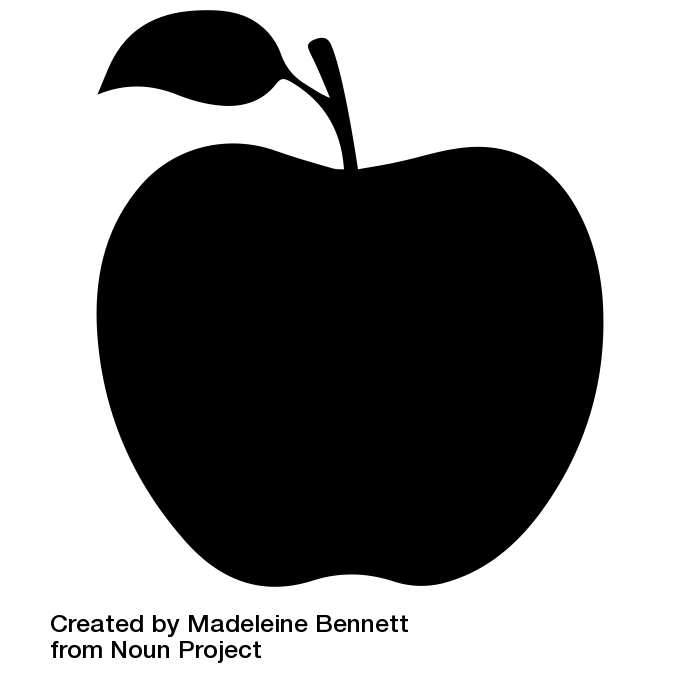 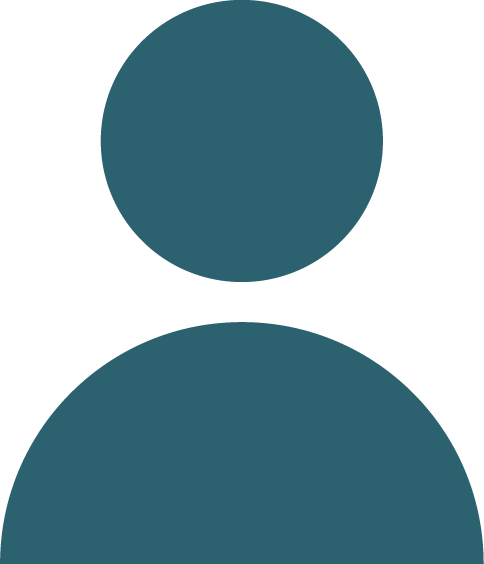 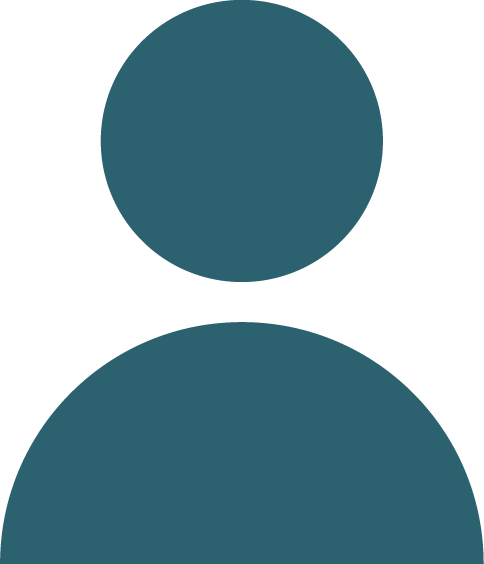 Treatment
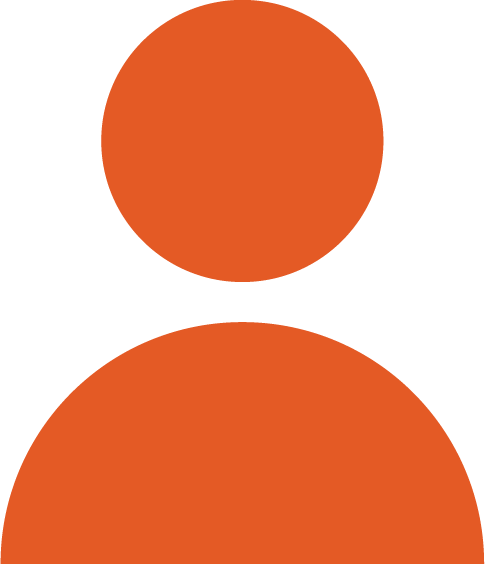 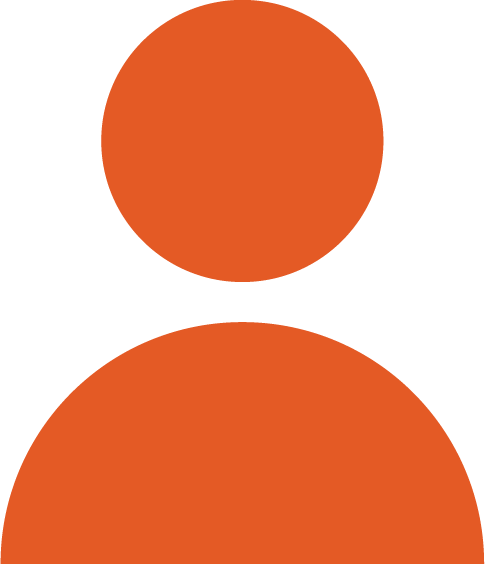 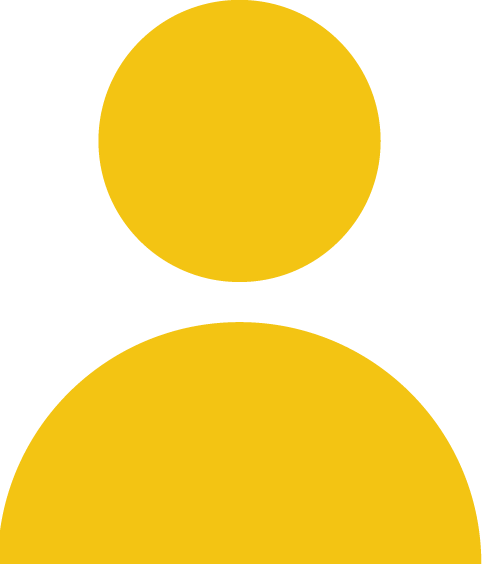 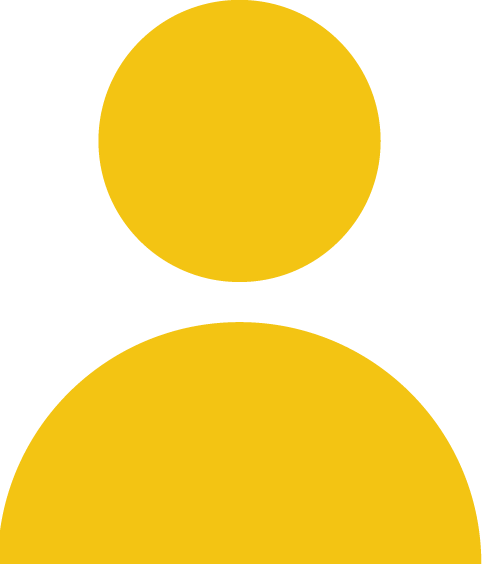 We measure outcomes of both groups. Any differences in outcomes can be attributed entirely to the program.
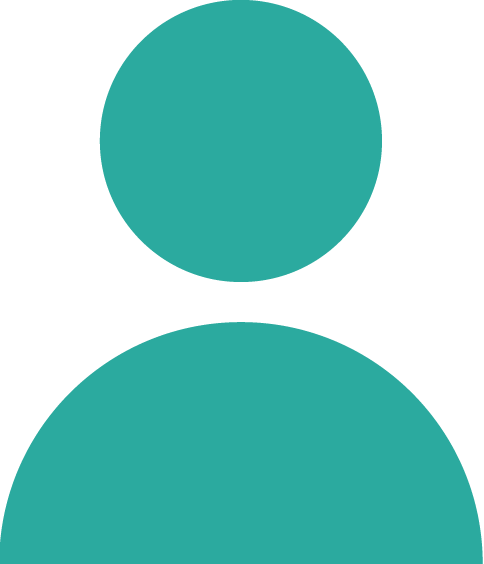 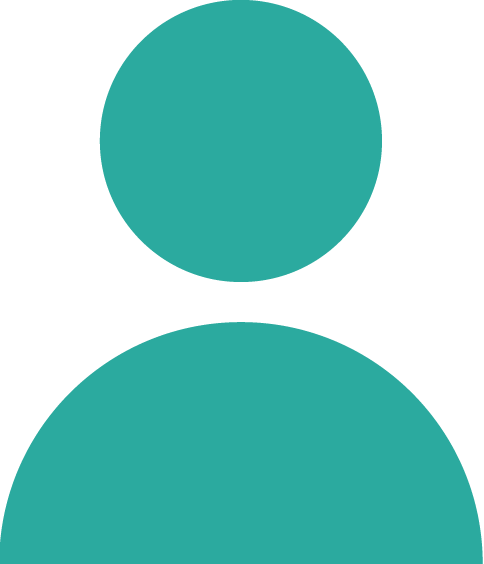 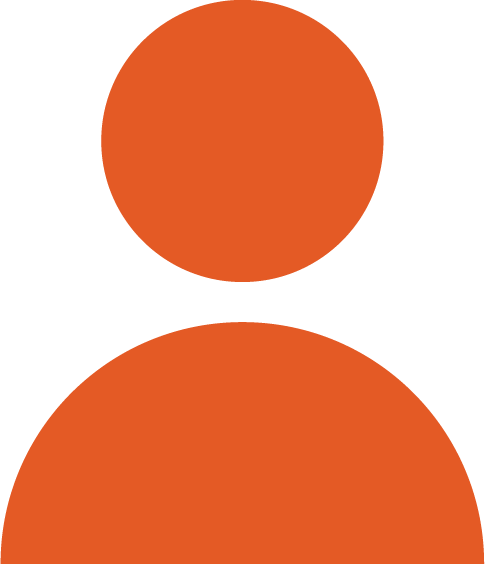 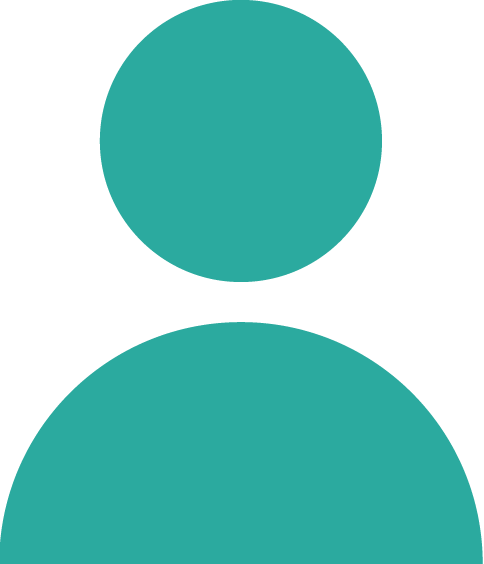 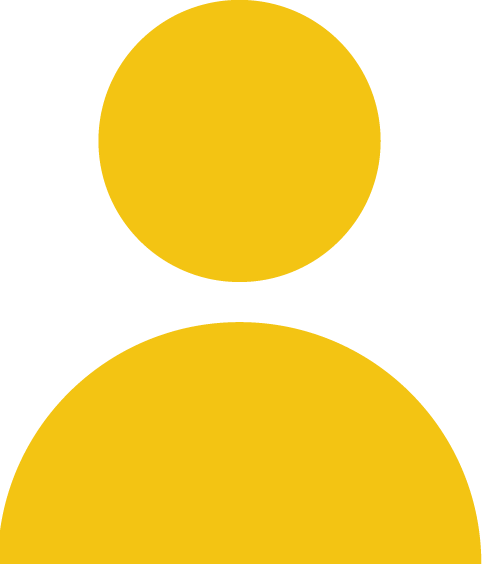 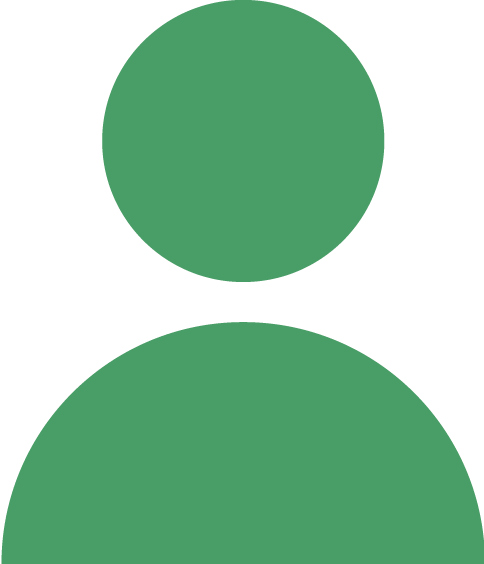 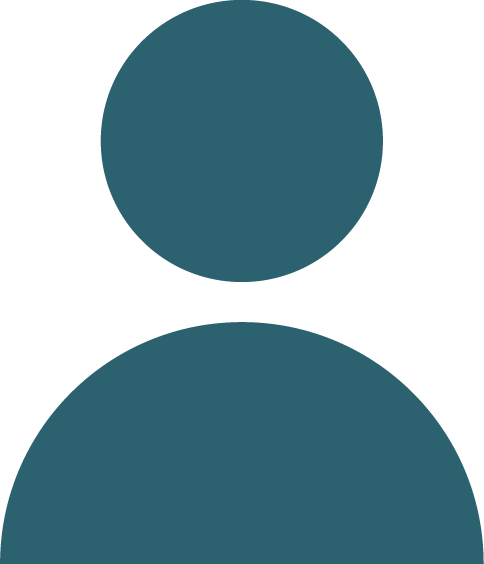 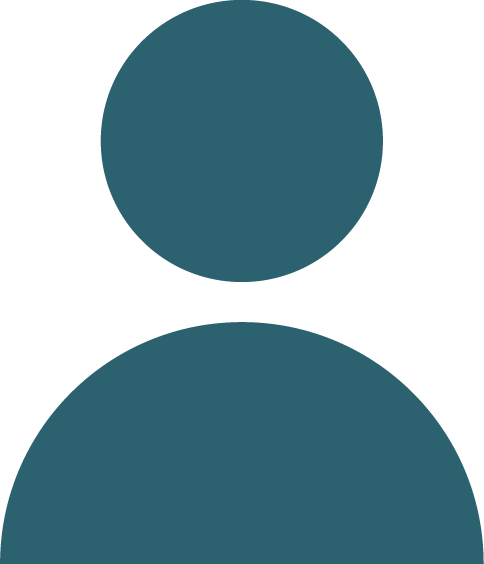 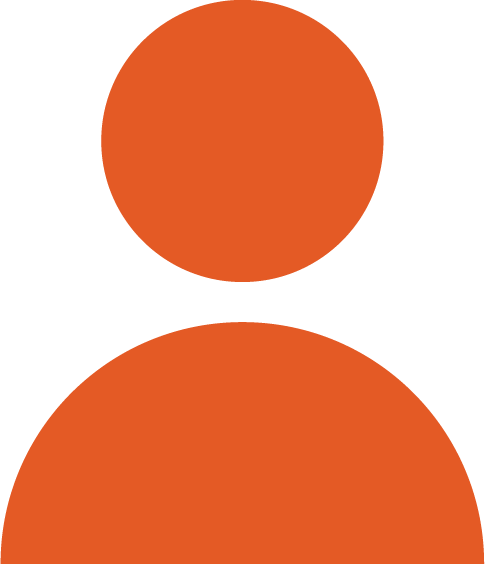 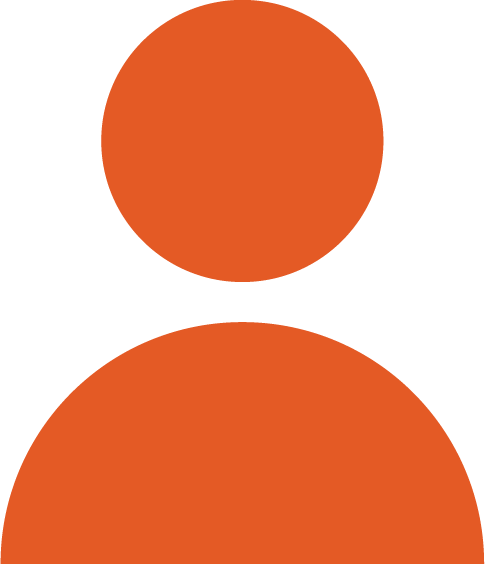 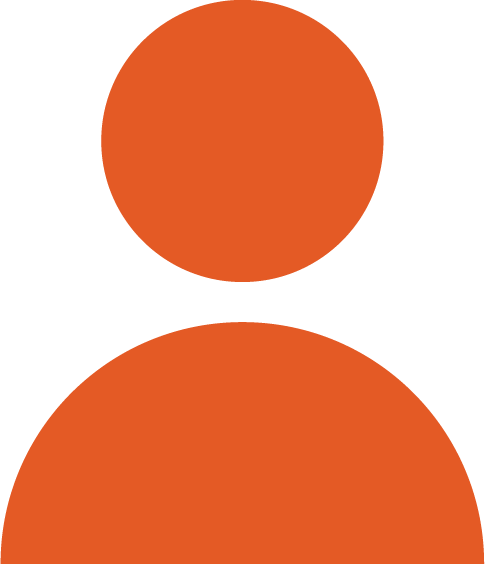 The only difference between the two groups is the presence of the program.
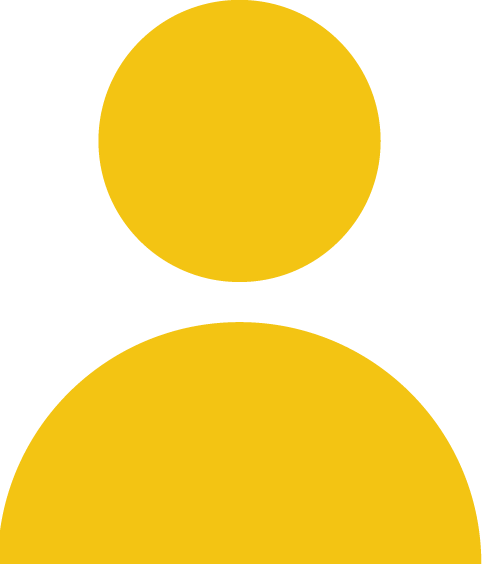 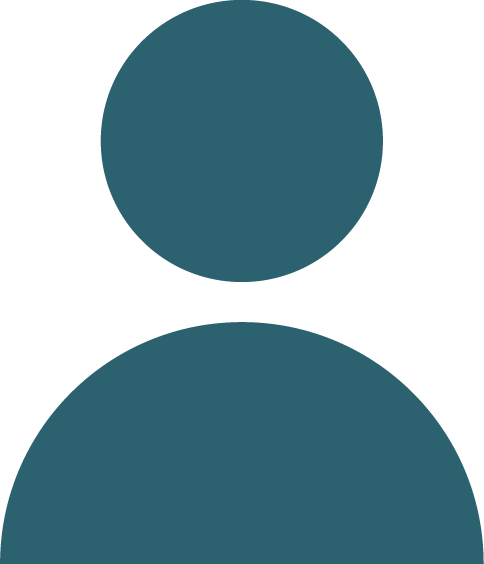 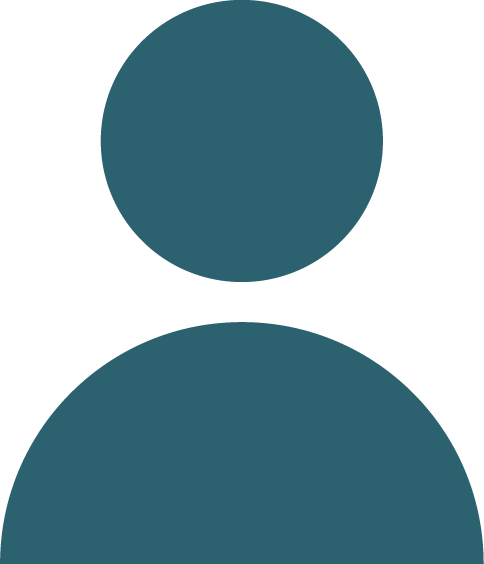 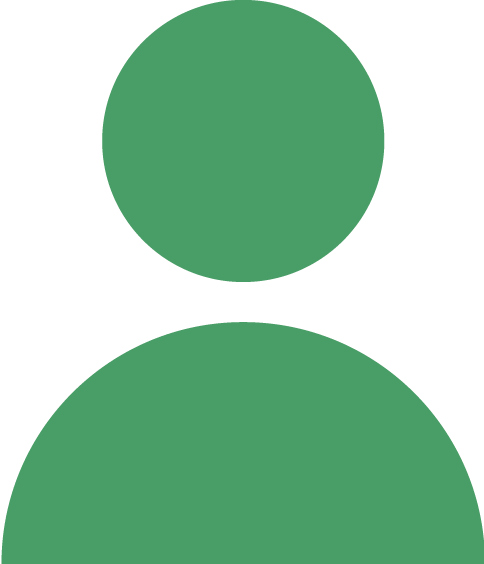 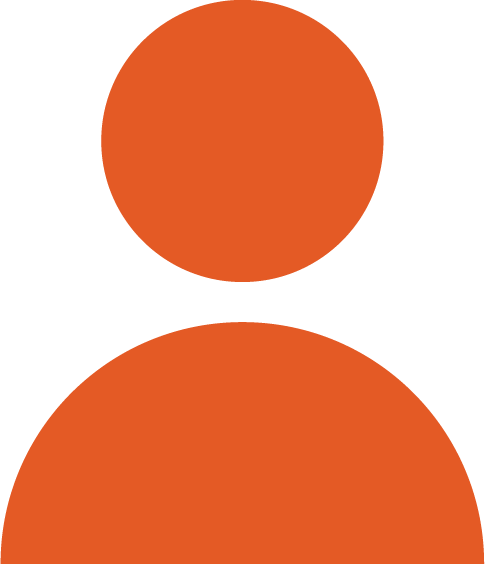 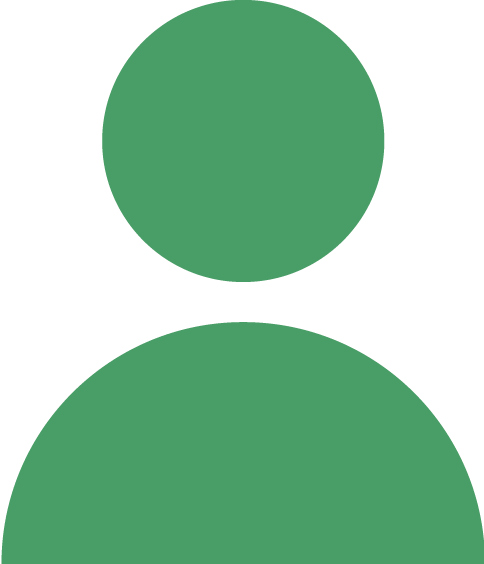 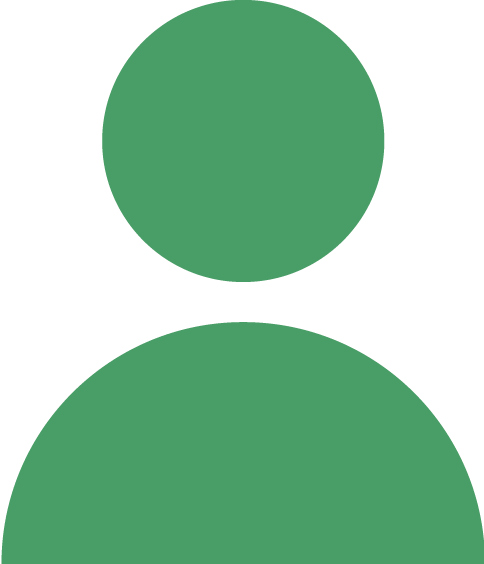 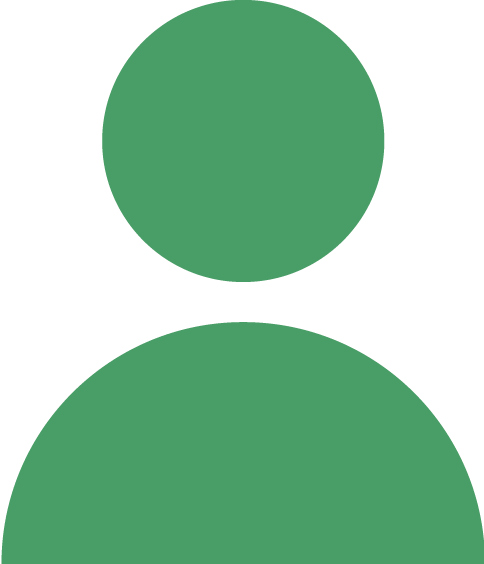 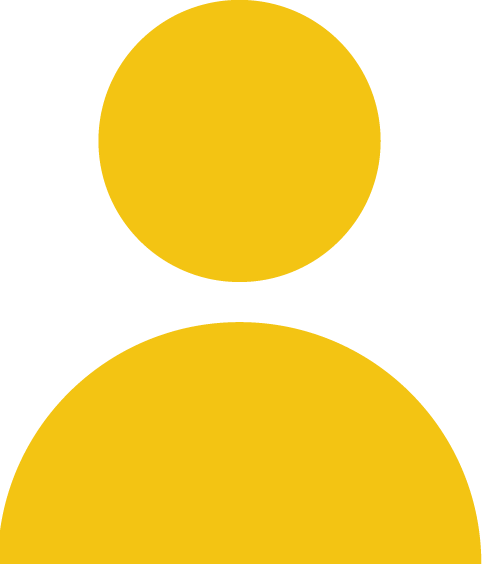 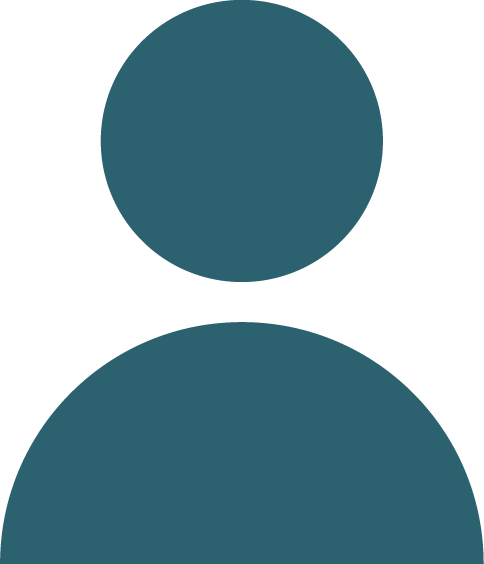 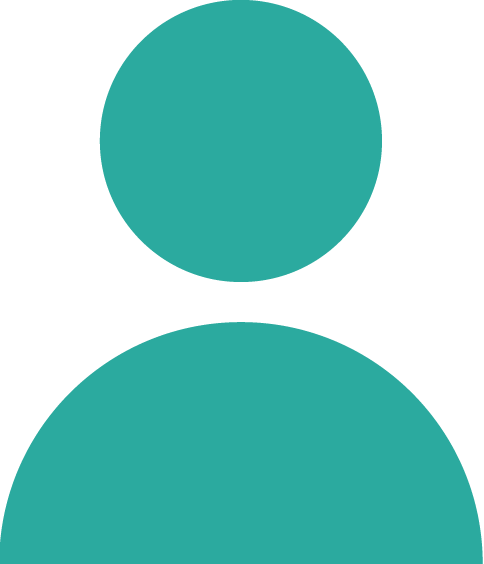 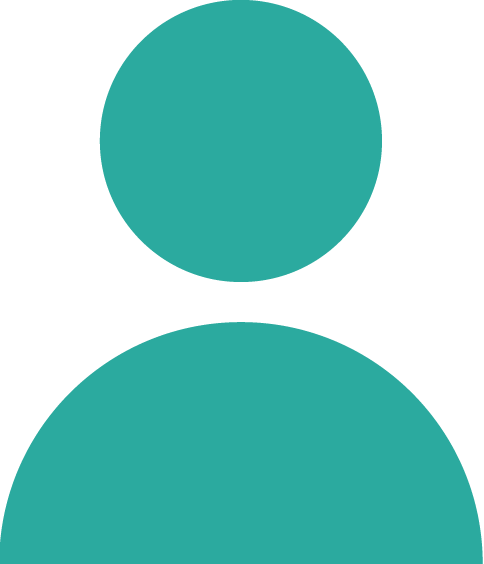 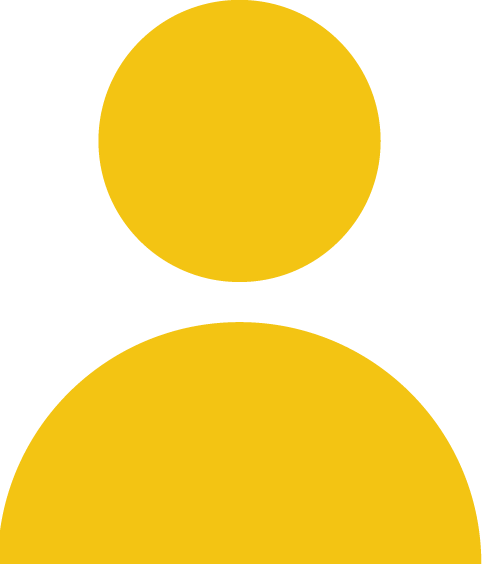 35
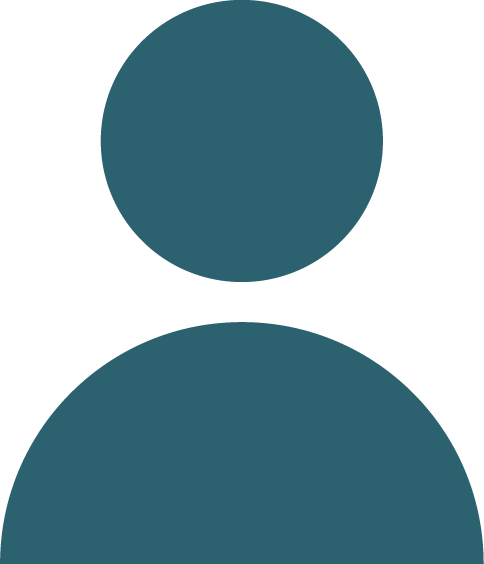 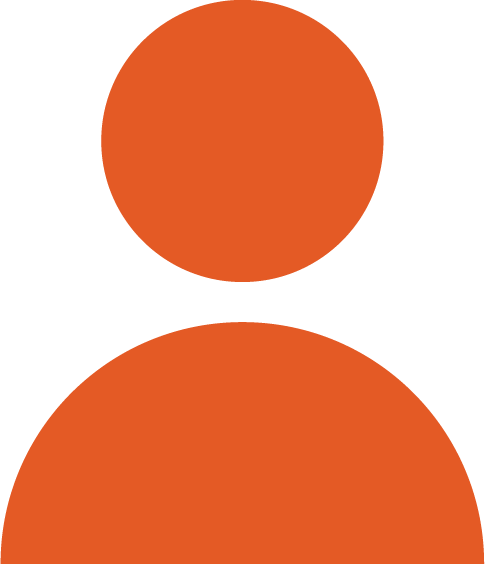 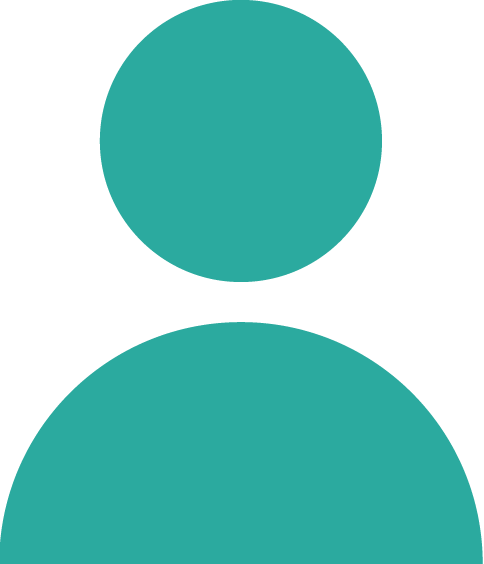 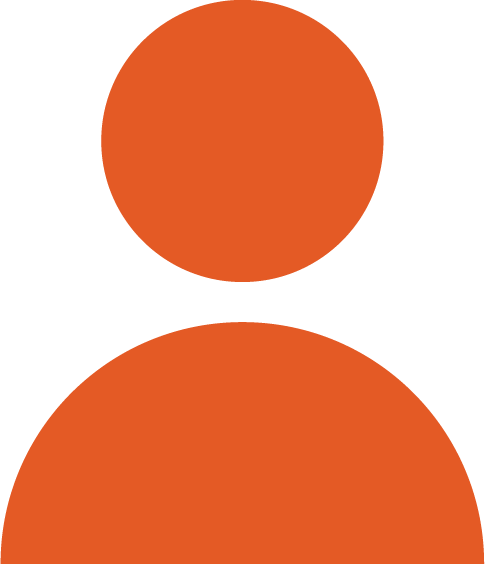 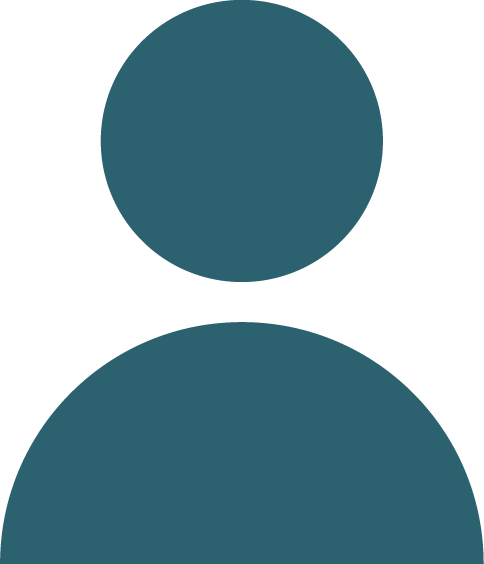 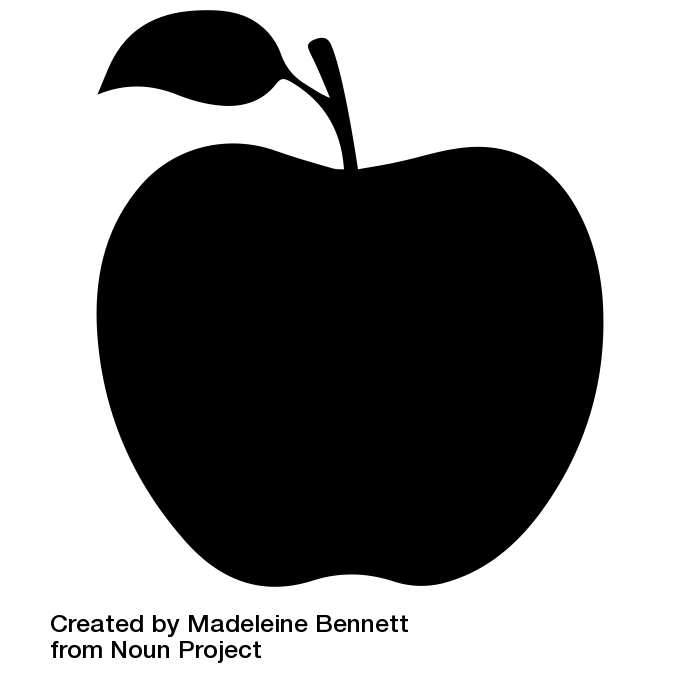 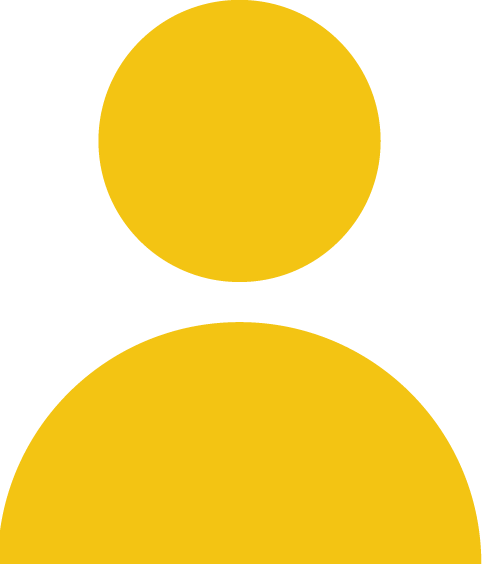 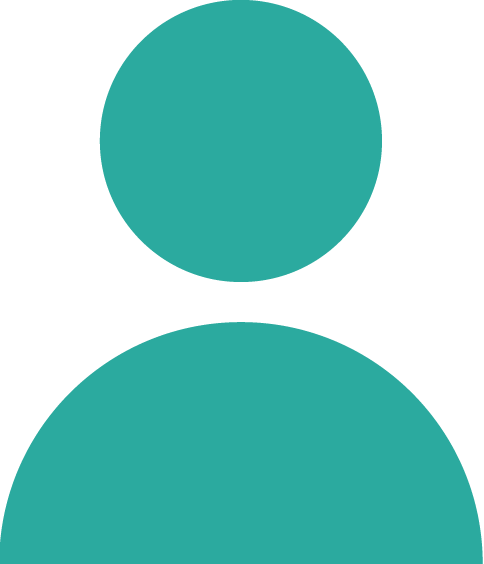 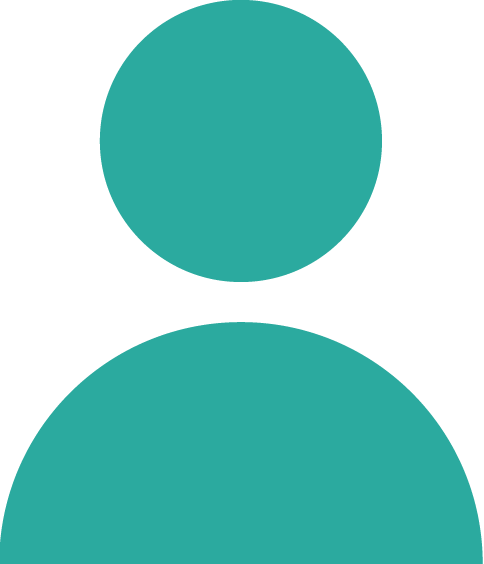 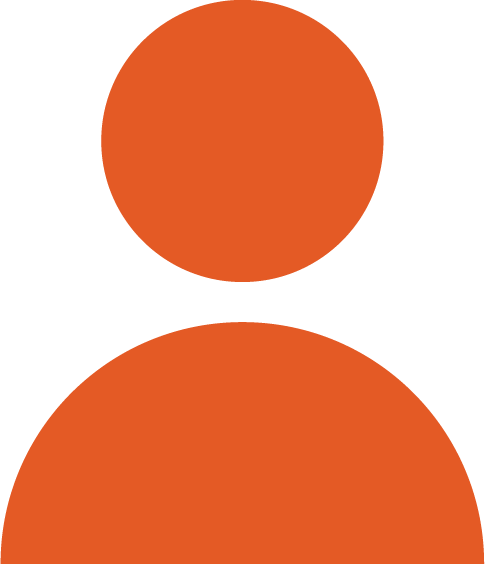 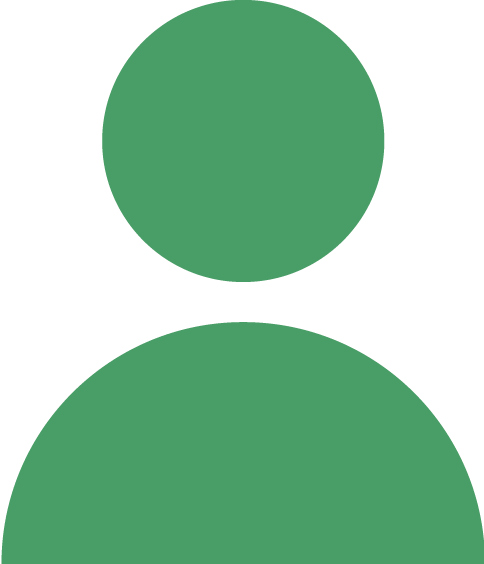 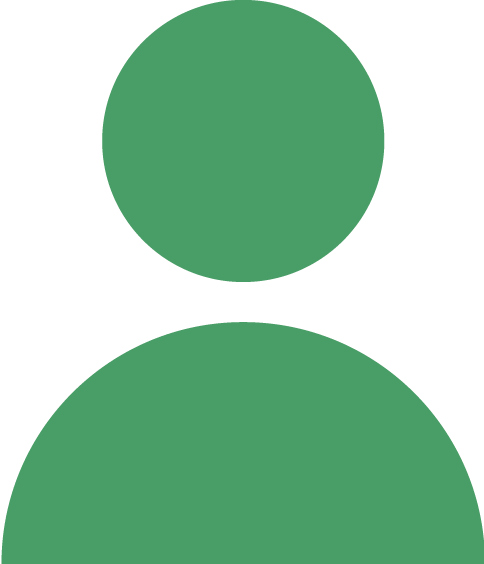 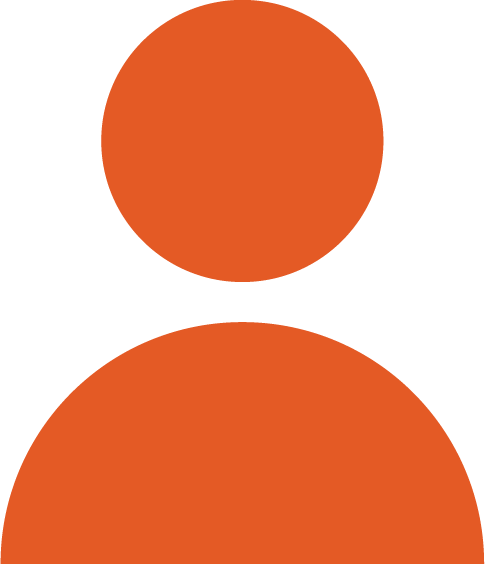 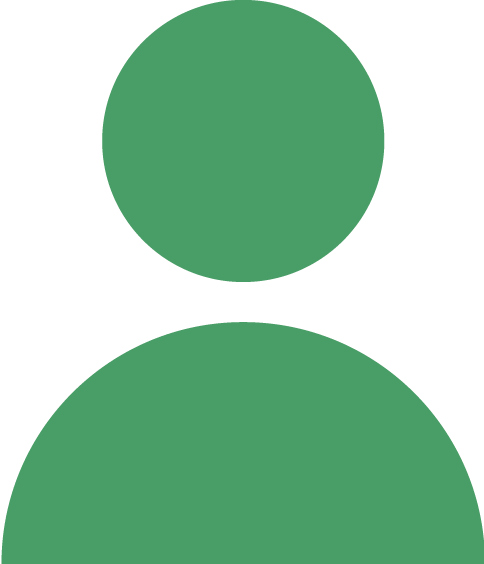 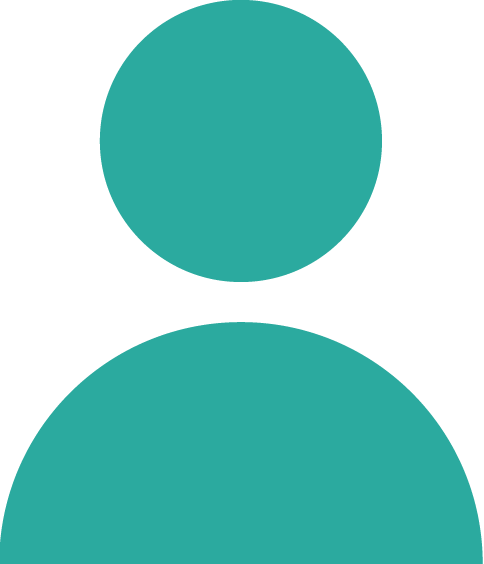 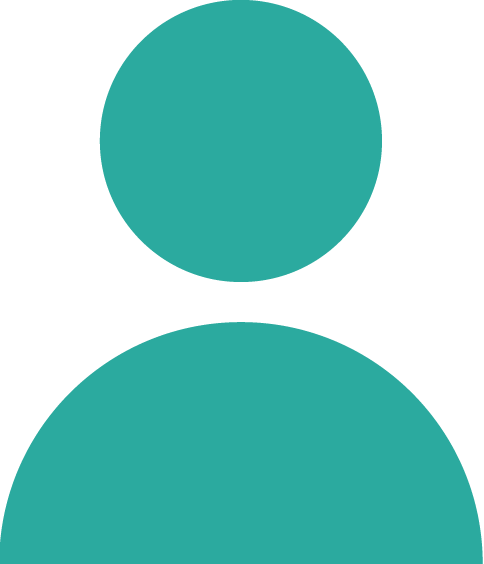 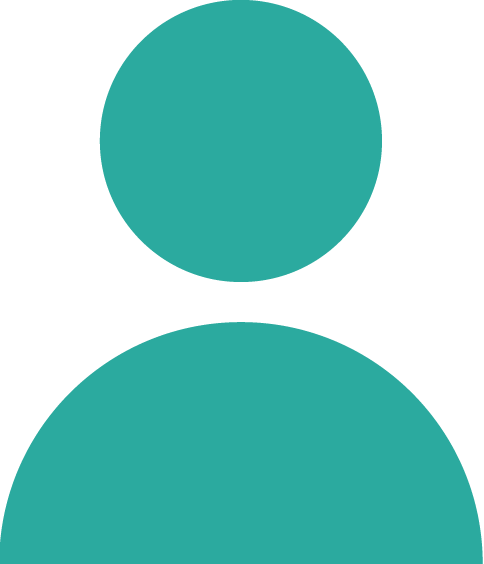 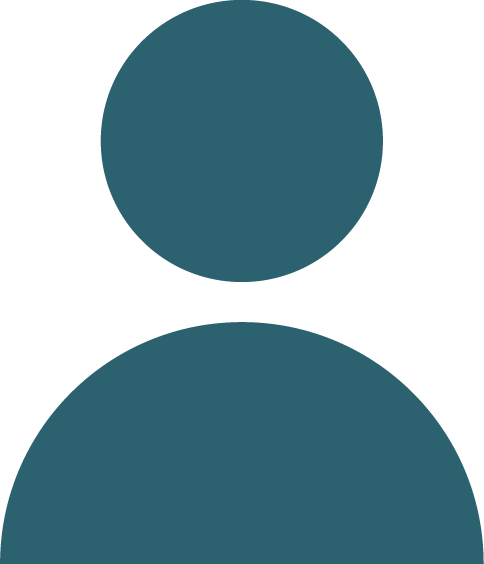 Comparison
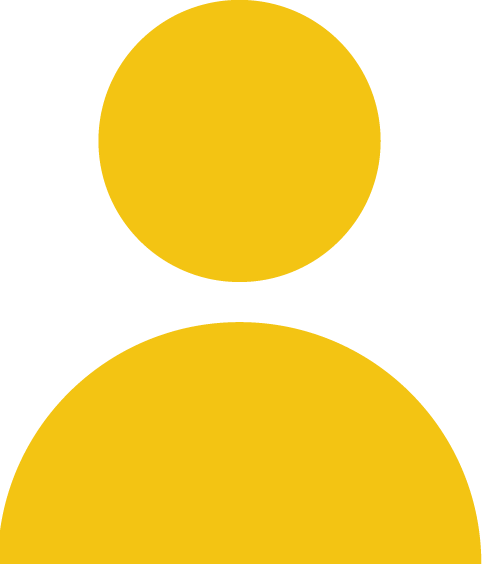 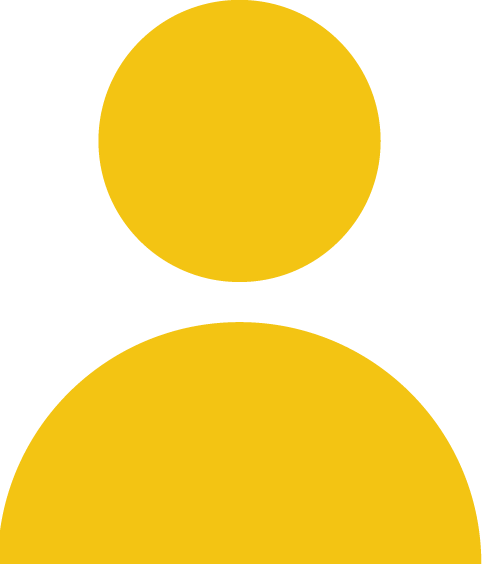 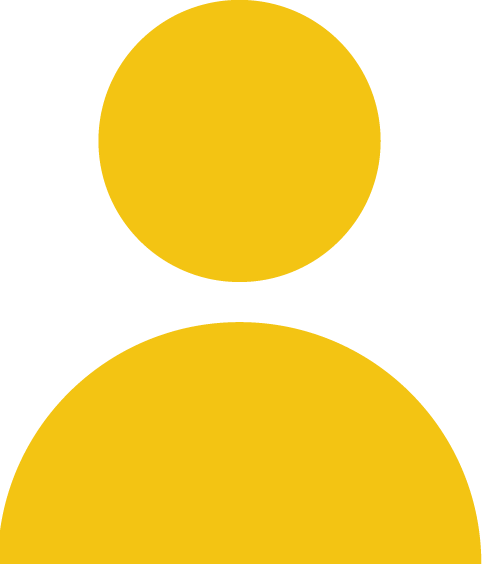 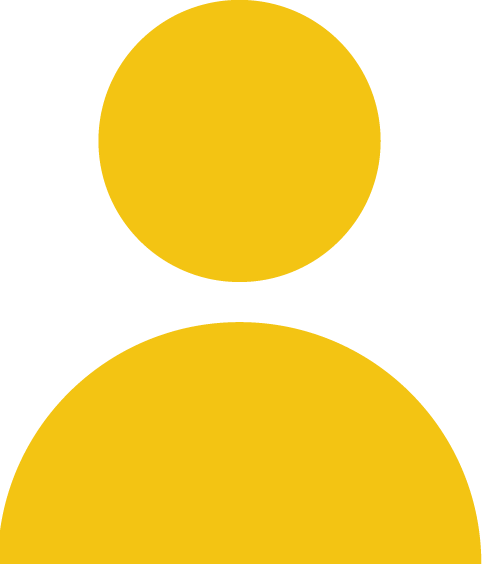 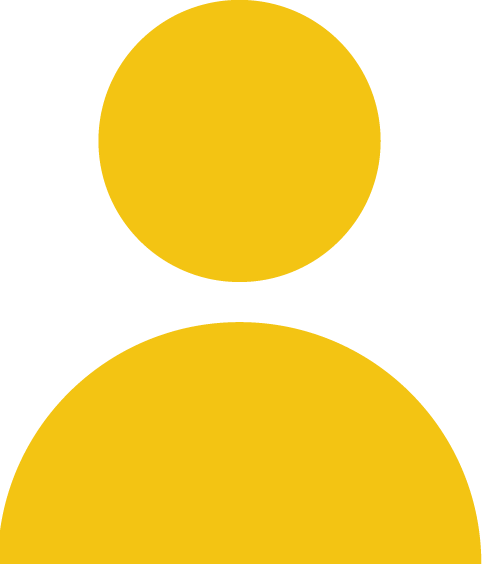 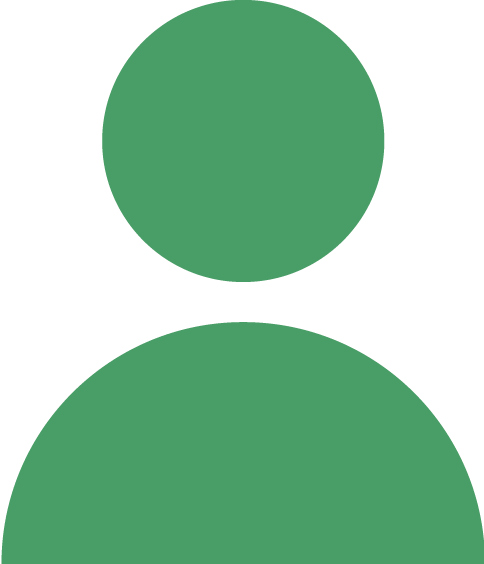 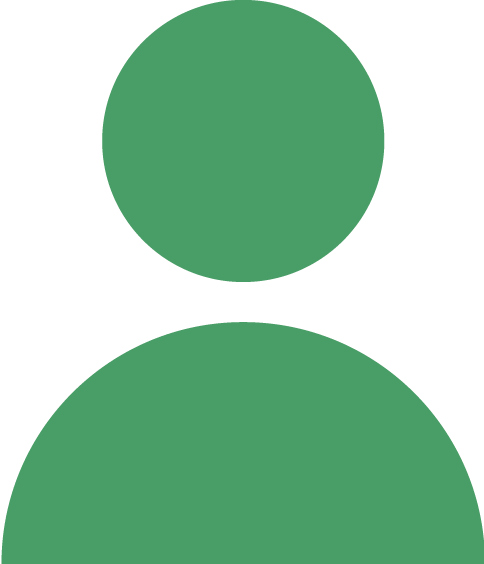 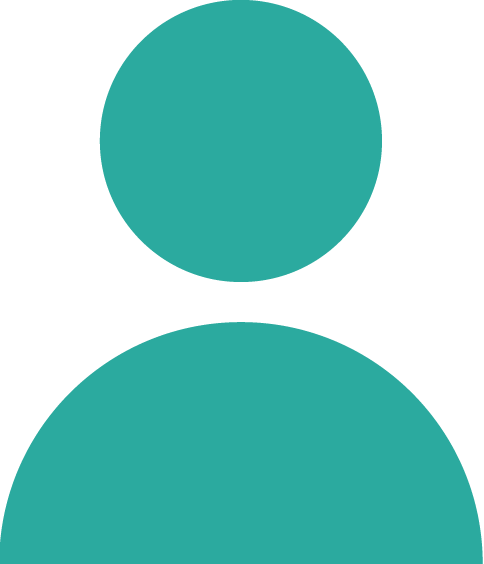 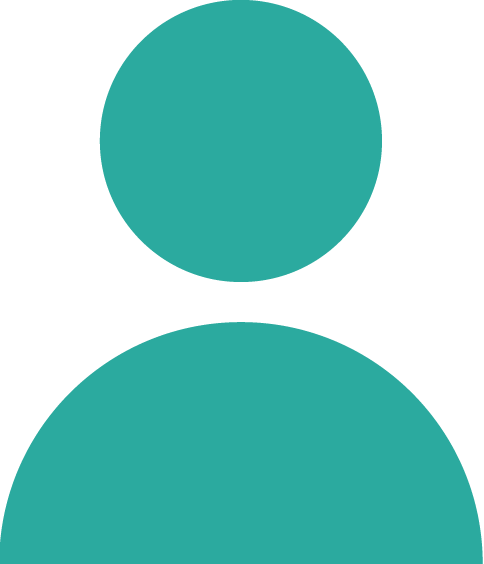 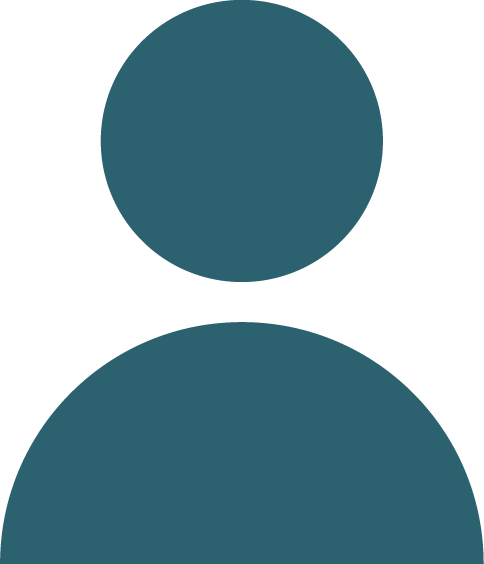 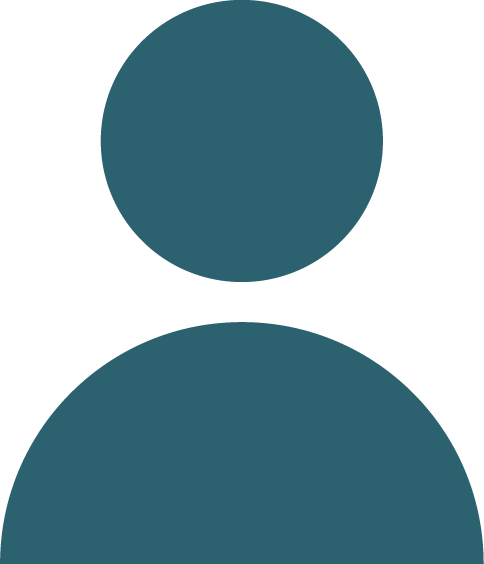 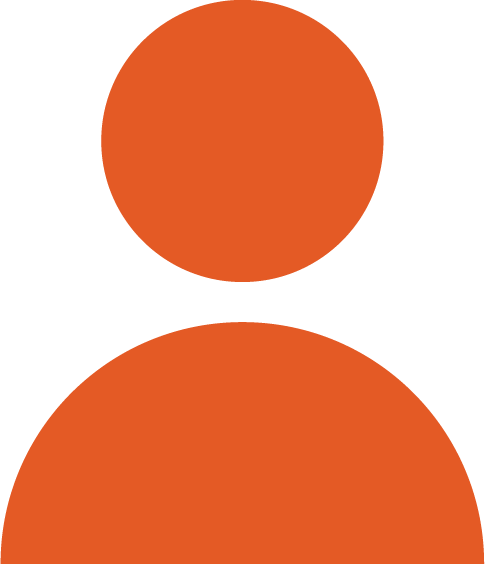 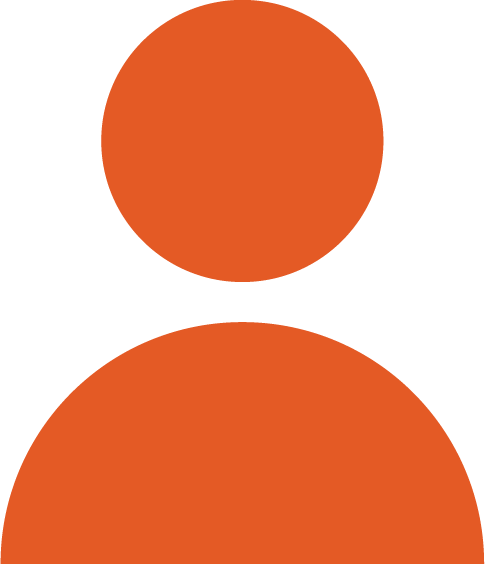 35
[Speaker Notes: Because the groups were the same at the beginning, we can conclude that any differences in outcomes is due to the program. 
So if you see an increase in the outcome you’re tracking, you can be fairly confident that that increase was caused by the program.
If outcomes increase among those who receive the program (which I tried to show by making the little people bigger), we can be confident that it’s because of the food and diabetes education, 
and not due to other external factors.
And this is precisely why randomized evaluations are so valuable for informing policy:
They allow decision makers to know the true impact of a program.]
Examples of RCTs in health care
36
[Speaker Notes: But before continuing, I want to check if you have any questions about what I’ve covered so far.

[STOP]

As you know the health sector has a long history with RCTs in clinical settings.
However, in the past couple of decades, there’s also been a big effort to develop randomized evaluations in health care delivery.]
Examples of RCTs in health care
Bundled Payment 
Model Reform
Does bundling payments for hip and knee replacements improve quality of care and reduce costs?
Reducing Opioid Overprescribing
37
[Speaker Notes: For instance, the Center for Medicare and Medicaid Innovation explored whether a bundled payment for all services related to a specific episode of care—like hip or knee replacements—could improve quality care and lower cost.
The evaluation found: 
A modest reduction in healthcare utilization, primarily due to fewer discharges to post-acute care facilities, and
No evidence of harm to the quality of care or changes in patient volume or composition.
But more importantly, the estimated reductions in spending were much smaller than those seen in earlier non randomized studies of voluntary bundled payment models for Medicare hip and knee replacements.]
Examples of RCTs in health care
Bundled Payment 
Model Reform
Can strongly worded peer comparison letters change prescribing behavior?
Reducing Opioid 
Overprescribing
38
[Speaker Notes: In this second example, researchers used peer comparison letters to reduce opioid overprescription. 
These letters informed physicians that they had prescribed significantly more opioids than their peers, targeting a key factor in the opioid crisis.
They initially found that the letters didn’t work, so they revised the framing and language, sent them multiple times, and this time achieved success.
This is a great example of what I shared earlier—when you detect no impact, randomized evaluations also allow you to revise and iterate the program based on what you learned.]
Achieving Medicaid goals: The role of RCTs
39
[Speaker Notes: But In the context of Medicaid programs—where there is wide variation in eligibility, benefits, and delivery within or across states—rigorous evidence is especially useful]
What policies and programs would you like to evaluate?
Achieving Medicaid goals: The role of RCTs
What are the impacts of health insurance on health, health care use, and financial wellbeing? criteria
Oregon Medicaid
Massachusetts 
Health Connector
41
[Speaker Notes: For instance, we have an an evaluation like the Oregon Health Insurance Experiment. 
In this study, researchers used Oregon Medicaid’s lottery-based expansion to explore the effects of health insurance on health outcomes, health care utilization, and financial well-being.
The study found that, for low-income adults, Medicaid increased the use of health care services, decreased financial strain, improved self-reported health, reduced depression, and increased total health care spending by about 25 percent. 
However, they also found that Medicaid had no detectable effect on physical health outcomes, employment, or earnings.]
Achieving Medicaid goals: The role of RCTs
Do administrative simplifications and behavioral nudges impact enrollment in subsidized insurance plans?
Oregon Medicaid
Massachusetts 
Health Connector
42
[Speaker Notes: But RCTs can also help with concrete objectives like increasing enrollment. 
In this second example, Massachusetts’ state-based health insurance marketplace explored how different behaviorally informed letters impacted health insurance enrollment.
Individuals were randomly assigned to receive a generic letter, a personalized letter, or a streamlined enrollment letter, which allowed people to enroll by checking a box for their preferred plan and returning the letter in an included pre-paid envelope. 
Researchers found that all three letters raised enrollment compared to the reminder emails, but the streamlined enrollment letter had the largest impact.]
Questions?
[Speaker Notes: So that’s a bit of who we are and what we do. 
Does anyone have any questions?]
Learning objectives
1
The value of evaluation and randomization
2
Randomized evaluations in health care delivery.
3
Achieving Medicaid Goals Through Test And Learn.
44
[Speaker Notes: Hopefully, today you’ll leave this session with a bit more information on:
The importance of impact evaluations, especially randomized ones.
Some real-world examples of how RCTs are informing decision-making in health care delivery, and
The potential for Medicaid agencies to use randomized evaluations to “test and learn”.]
Evidence-based Solutions in Health Care Delivery
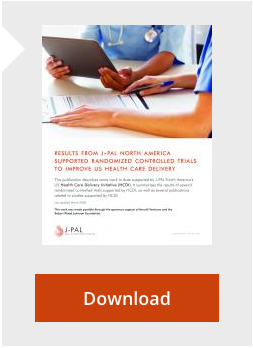 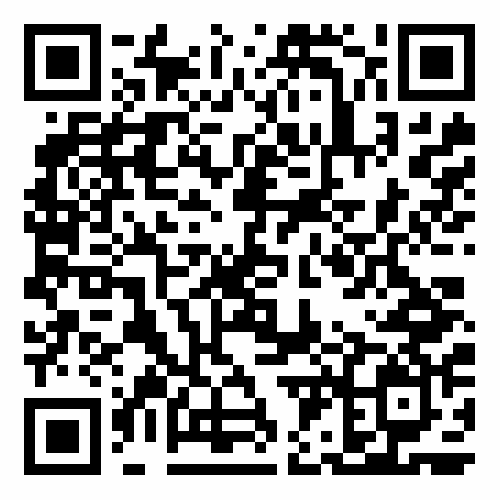 45
[Speaker Notes: If you want to learn more about evidence-based solutions in healthcare delivery, J-PAL’s ]evidence wrap-up offers a short overview of the studies we’ve supported.
You can follow that QR code, or just google J-PAL and HCDI Evidence Wrap-Up]
Achieving Medicaid goals Through Test and Learn
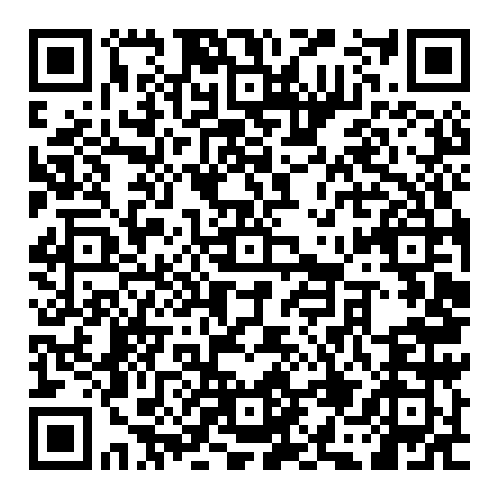 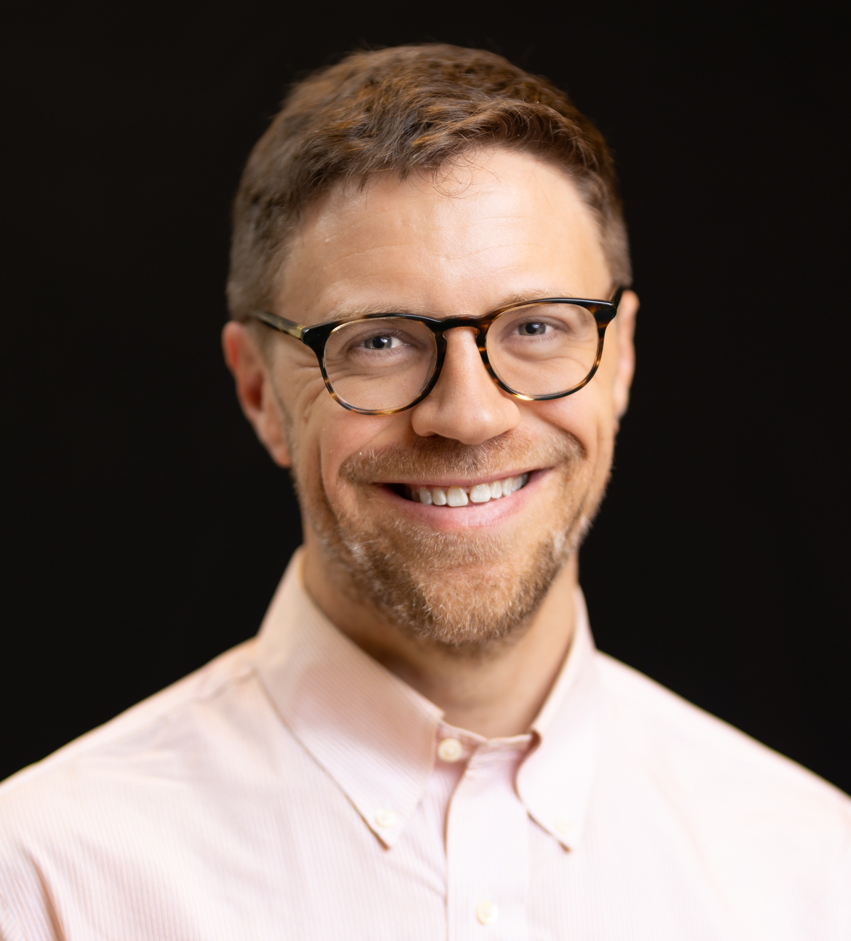 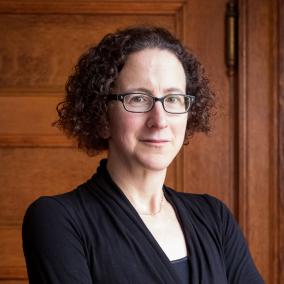 Gui Woolston
Amy Finkelstein
46
[Speaker Notes: But If you're interested in how Medicaid Agencies can actually use randomized evaluations to test and learn, Gui Woolston, the former director of Connecticut Medicaid, and Amy Finkelstein, our Scientific Director at J-PAL North America, recently published an article outlining concrete steps for conducting an impact evaluation to inform effective Medicaid programming.
Here you can also follow that QR code, or google “Achieving Medicaid Goals Through Test And Learn”]
Thank you!
vquan@povertyactionlab.org
[Speaker Notes: Finally, as I mentioned at the beginning, a key part of our work at J-PAL is providing states with no-cost assistance in implementing and interpreting evaluations that assess the impact of their programs.
If you have any questions or are interested in scheduling a call to explore opportunities to incorporate rigorous evidence of what works and what doesn't into your programs, please feel free to contact us.

Thank you for your time.]